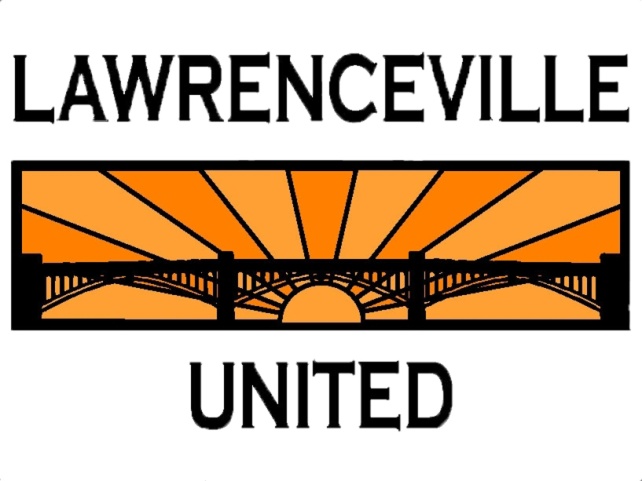 Lawrenceville Happenings Meeting:
Crime in Review and Public Safety
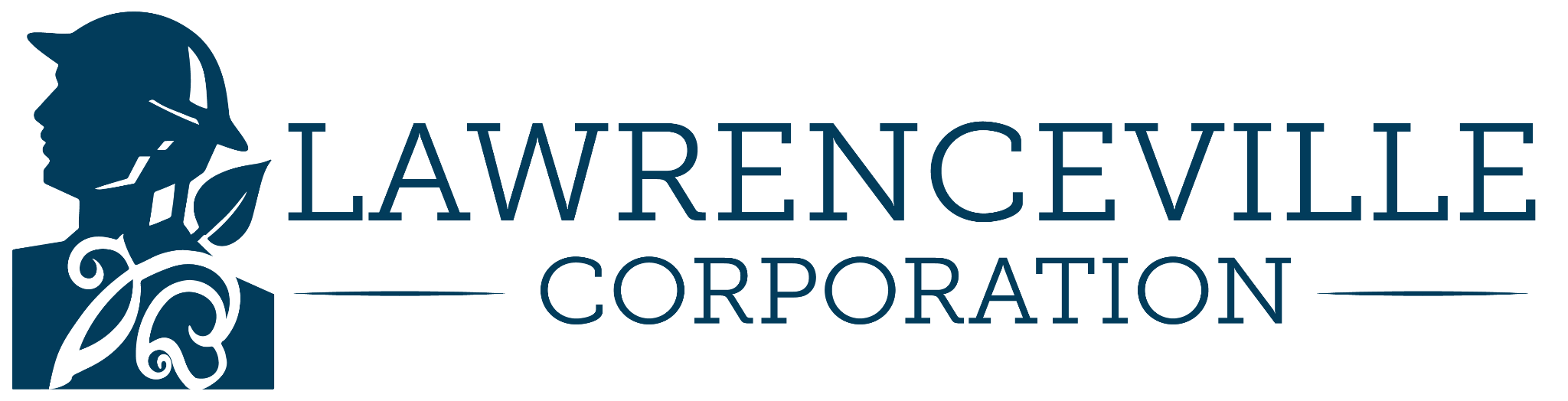 03/14/24, 6:30 p.m., CLP - Lawrenceville (279 Fisk St)

Welcome! Please sign in at bit.ly/LUSignIn if joining online
Tonight’s agenda
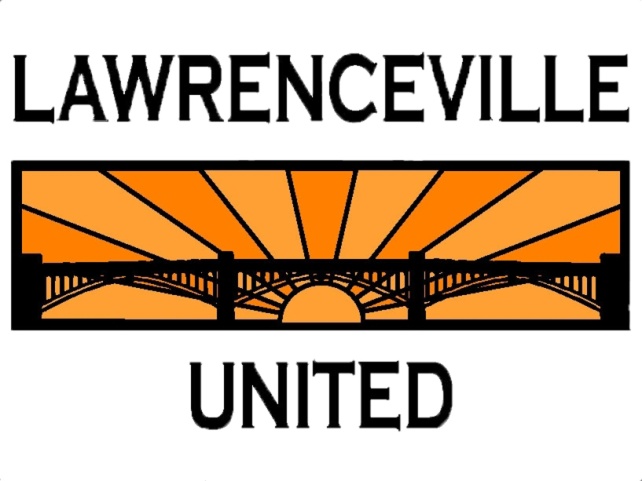 Welcome & Introductions
Housing: Right to Counsel+ and Housing Choice Vouchers
Review of Crime 2023
Dr. Heath Johnson - Pittsburgh Bureau of Police
Commander Novosel - Zone 2 Police
Better Streets Lawrenceville State of Our Streets 2023
Open Q&A
LU & LC Upcoming Calendars
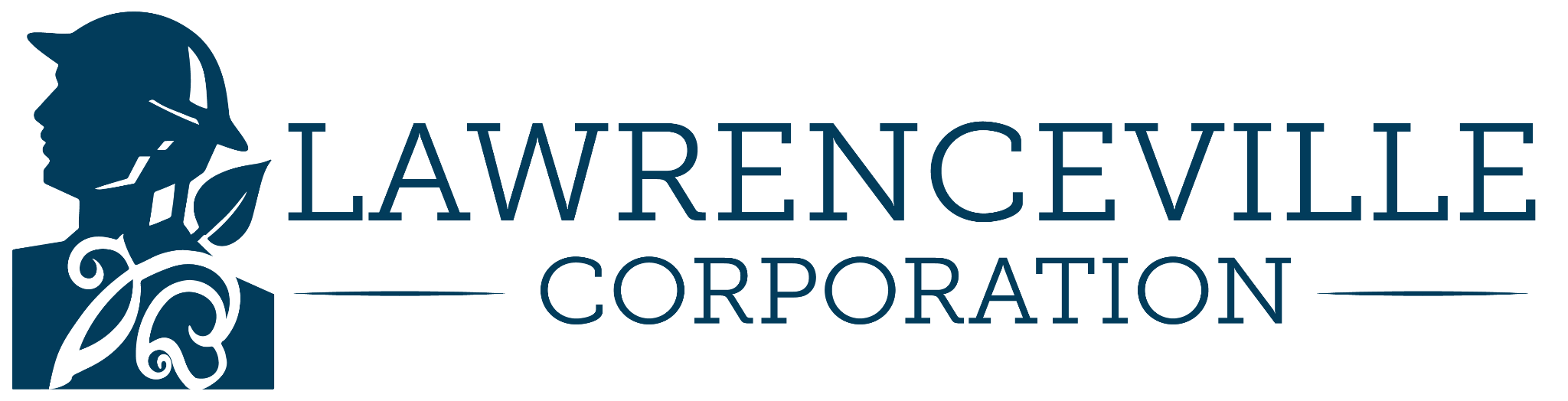 Accessibility
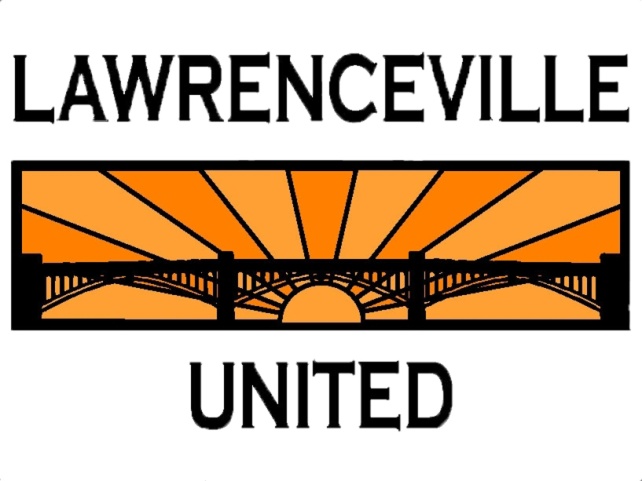 LU and LC are committed to making these meetings accessible
Let us know about any accommodations you need to fully participate
If joining by Facebook Live, drop comments/questions in the chat
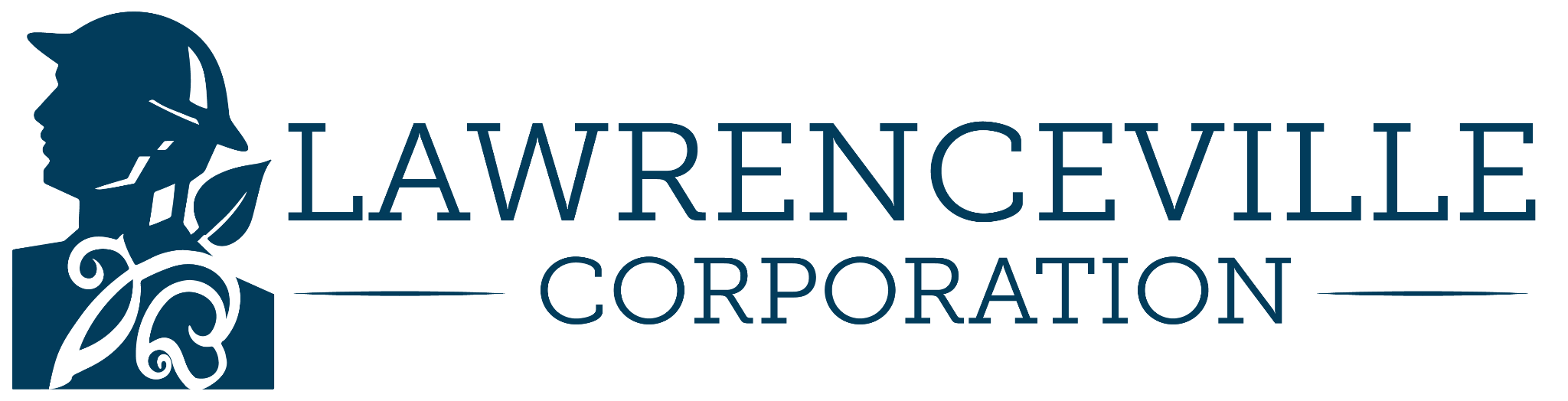 Community Agreements
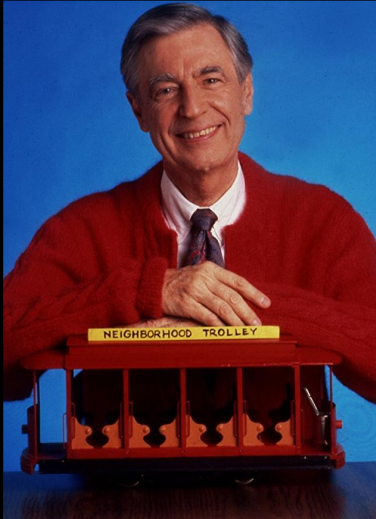 Be neighborly.

Be respectful of all participants & hosts
Don’t denigrate groups of people
Give space for all to participate
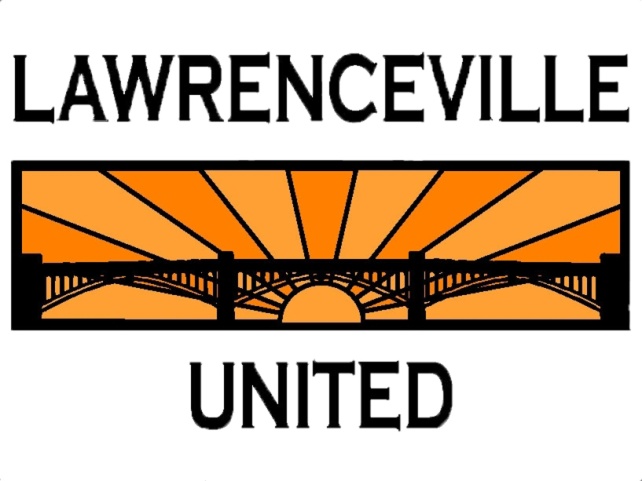 Lawrenceville United
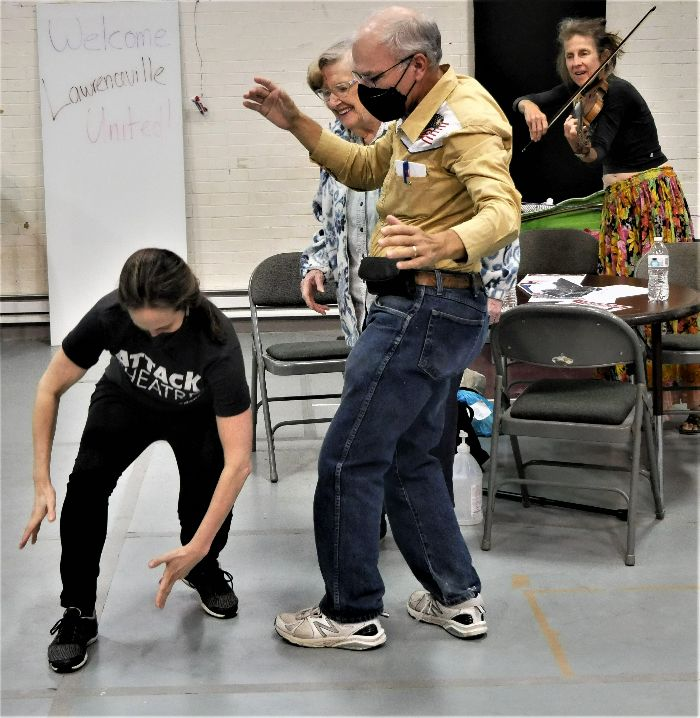 Mission: to improve and protect quality of life for
all Lawrenceville residents
Membership of over 800 residents
Board comprised of all residents: elected by our membership
Programs: Lawrenceville Farmers Market, supporting older adults, free food distributions, cleaning & greening, direct support & case management, advocacy, and more.
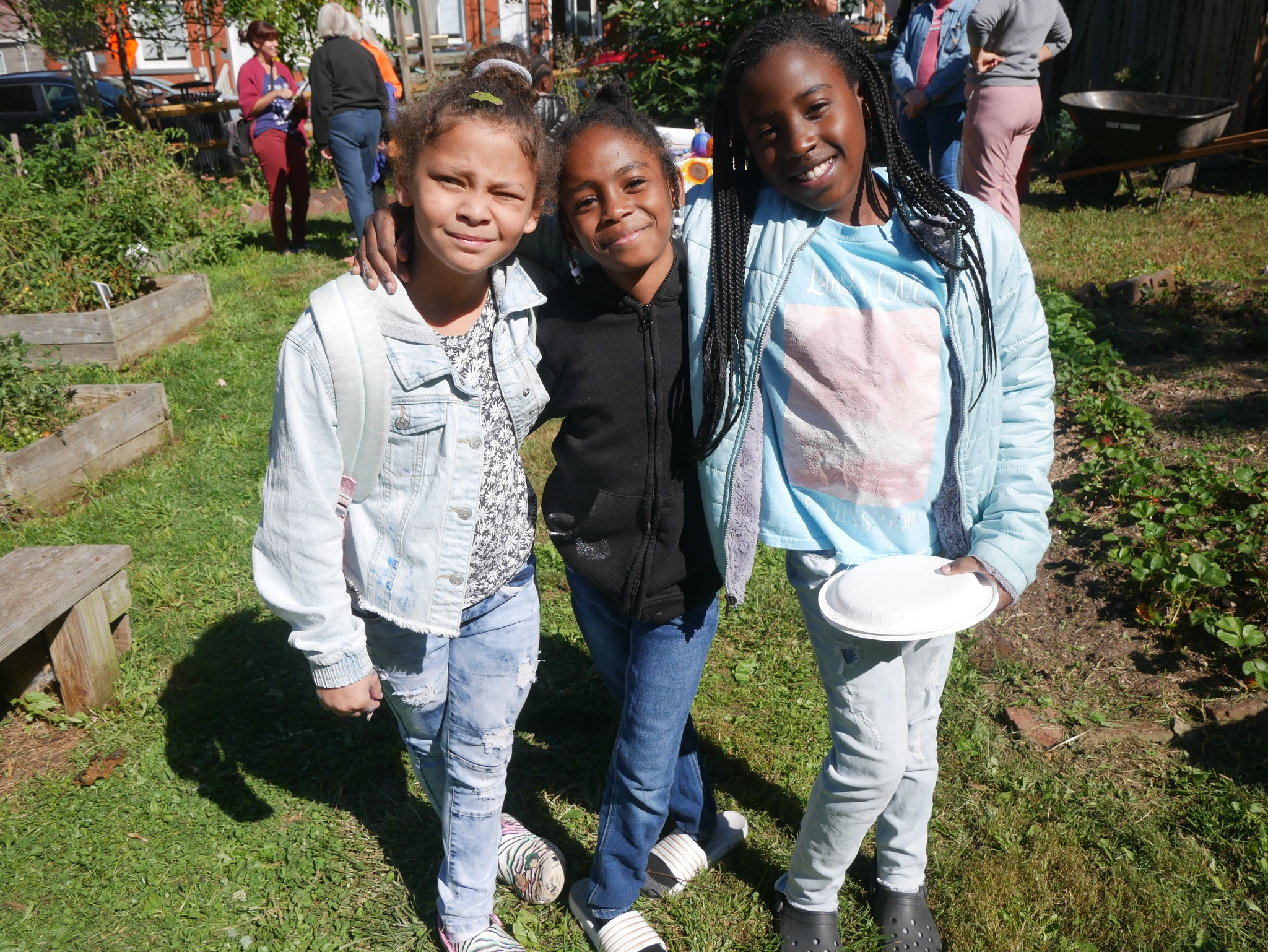 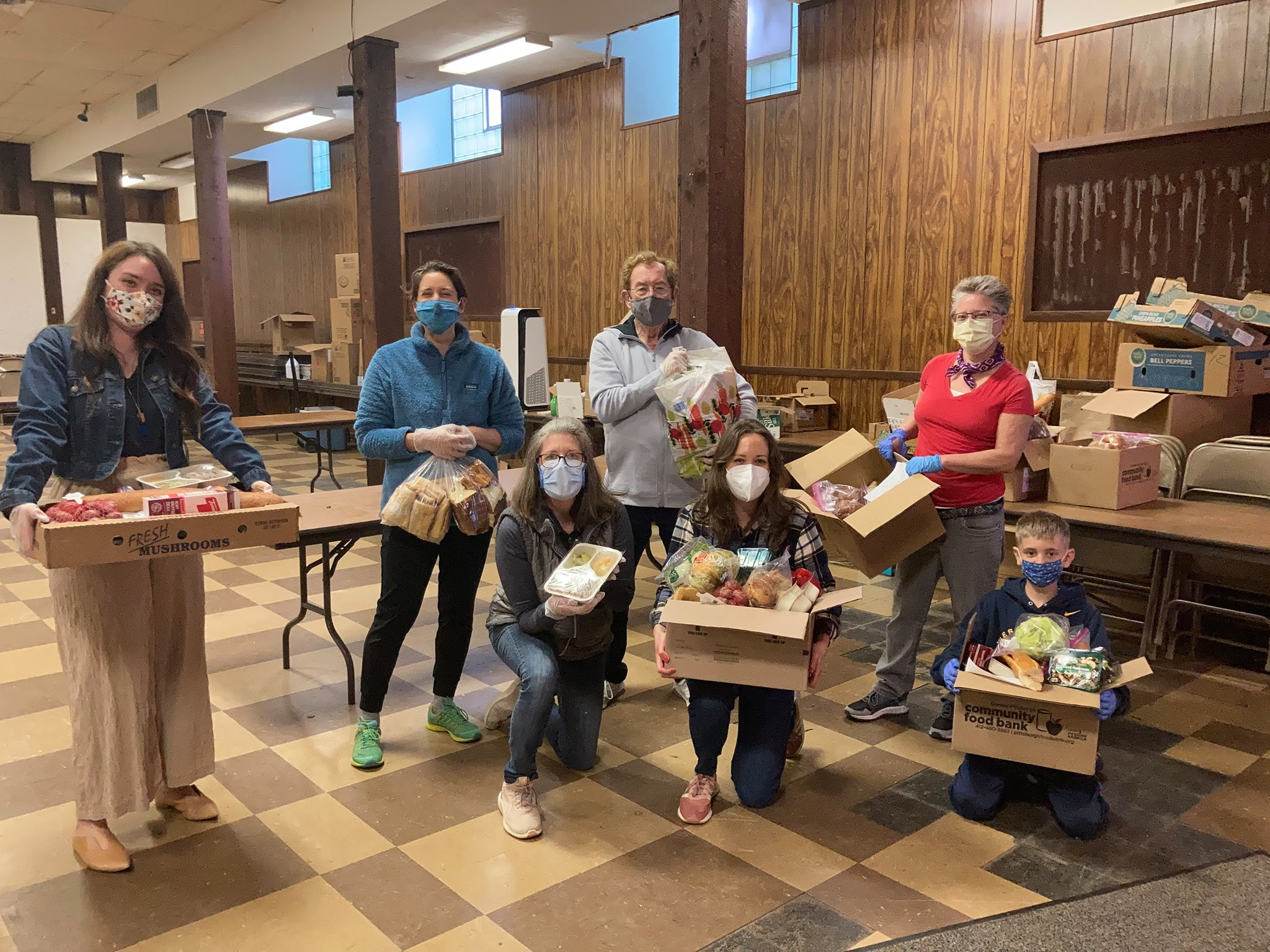 Lawrenceville Corporation
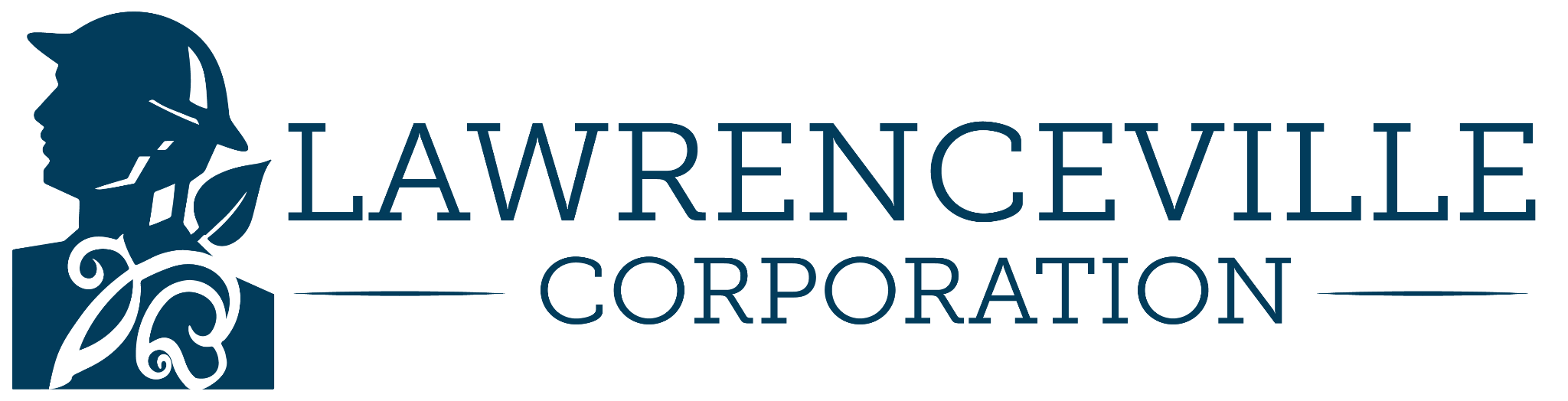 Mission: Driven by the Lawrenceville community, the Lawrenceville Corporation acts as the catalyst and conduit for responsible and sustainable growth.
Membership: About 100, primarily business owners
Board: Mostly comprised of residents, property owners, and business owners and elected by our membership - 16 members
Programs:  Business district management, policy and advocacy, community planning and development, real estate development, and communications and marketing
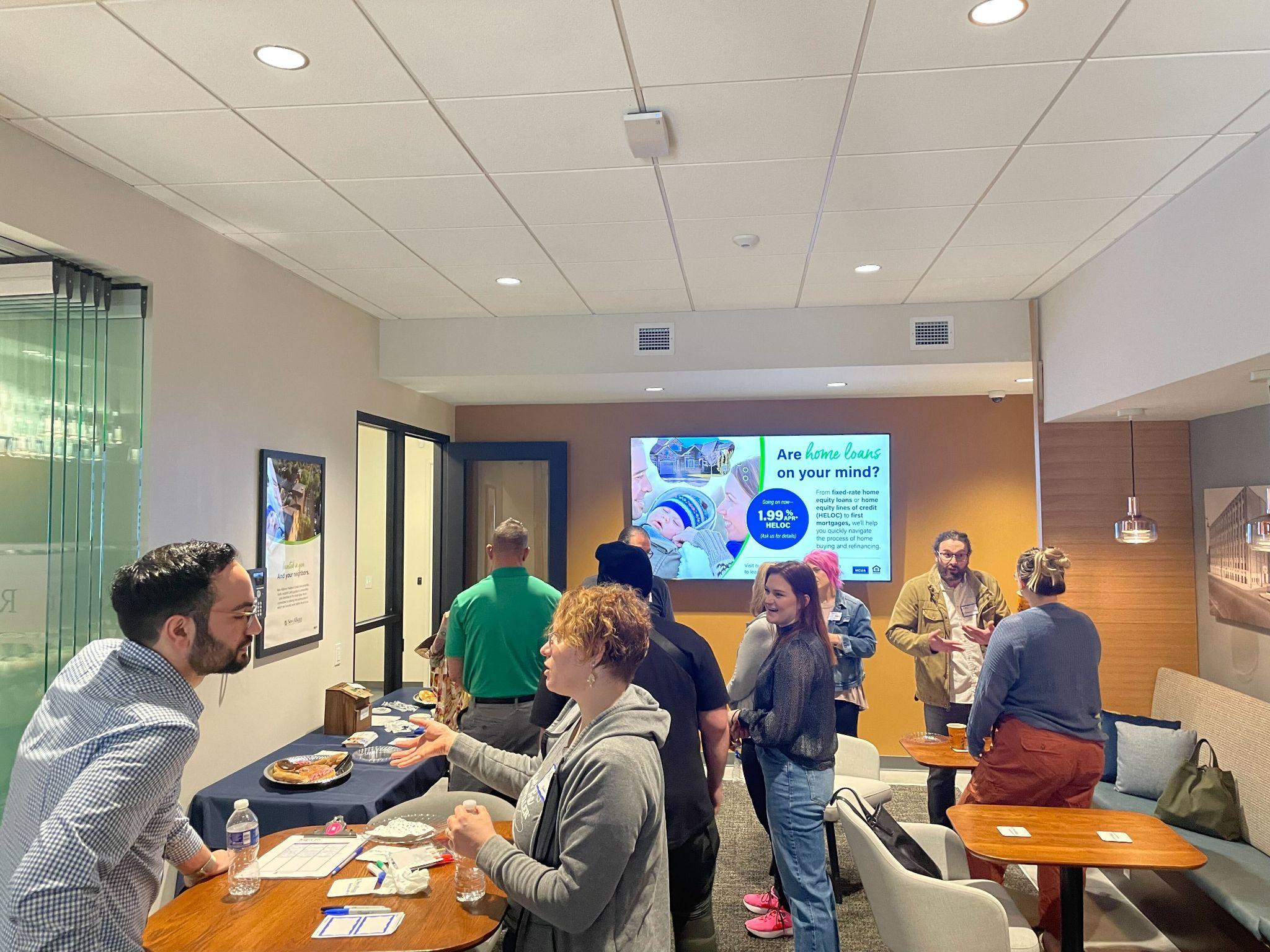 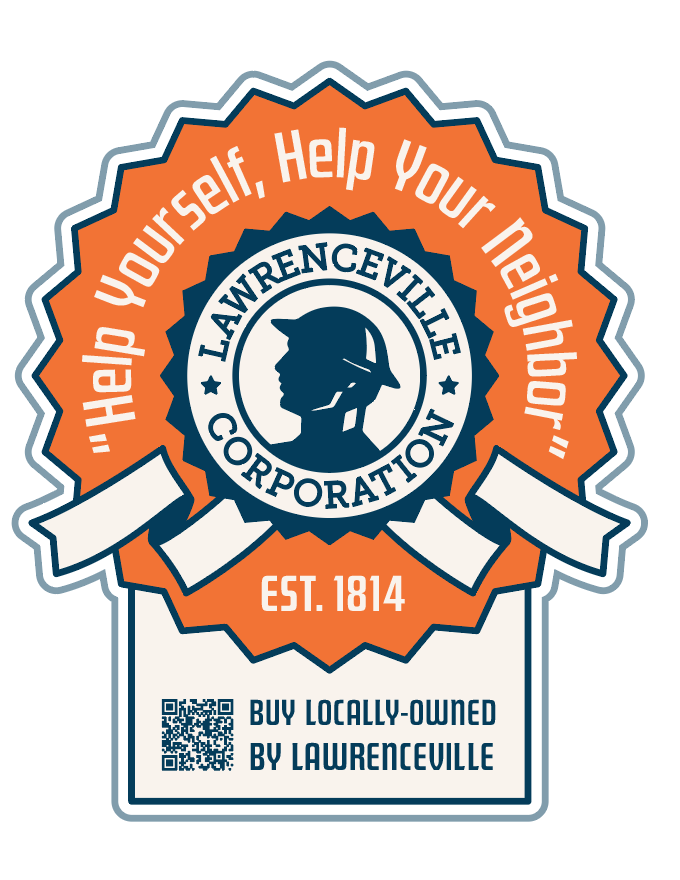 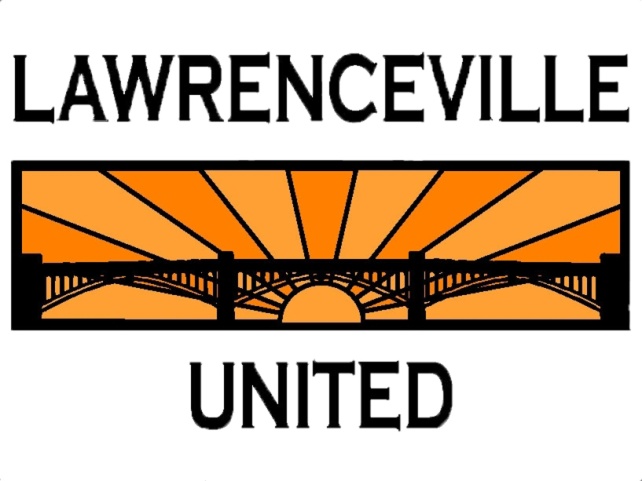 Right to Counsel+
Current project of the Pittsburgh Housing Justice Table that Lawrenceville United co-leads
Would ensure that low-income tenants facing evictions have free legal representation 
Pittsburgh’s Lawyer of the Day program provides free legal representation for tenants in some magisterial districts (not Lawrenceville)
Let LU know if you would like to get involved with the Housing Justice Table or LU’s Housing Committee
Sign the petition at bit.ly/RTCnow
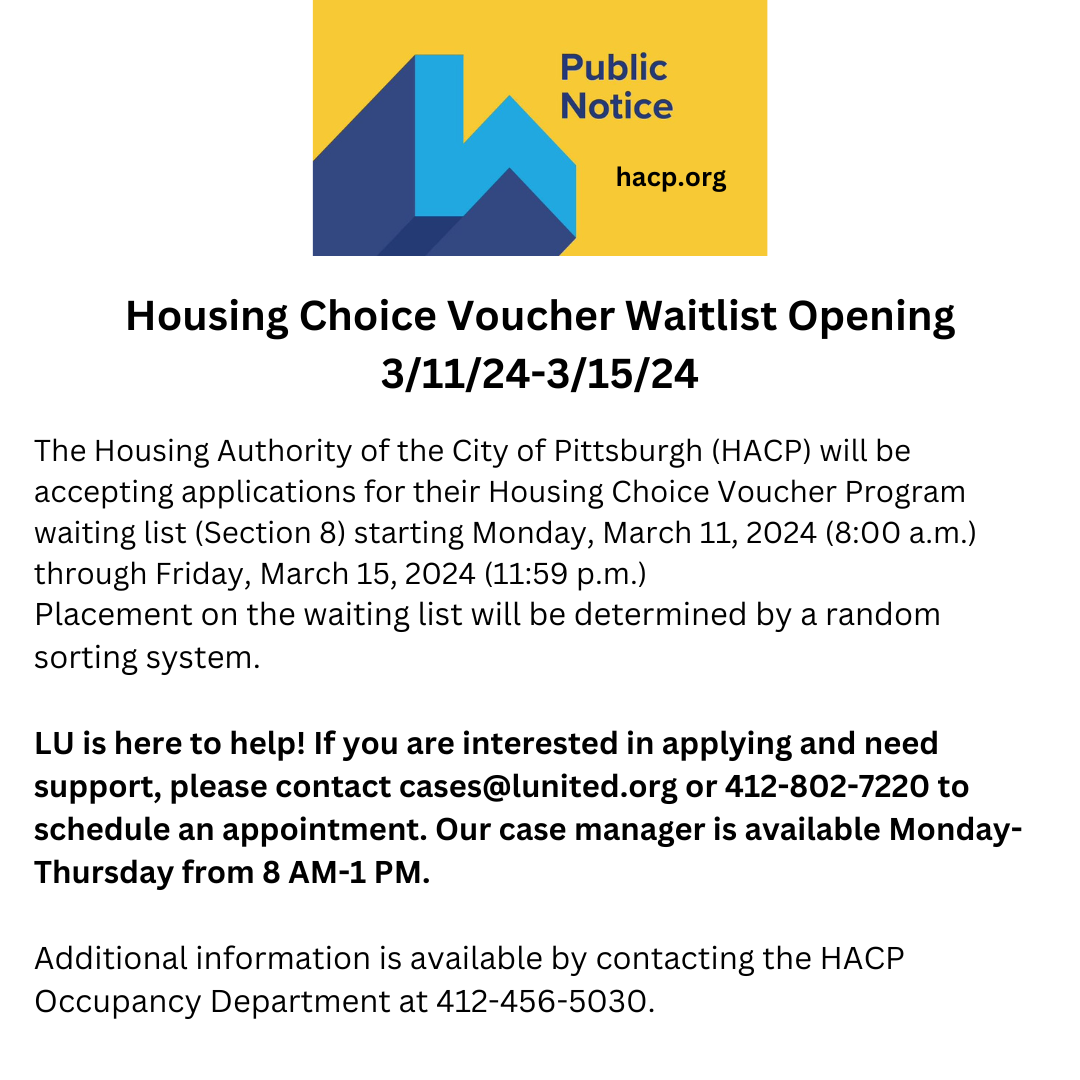 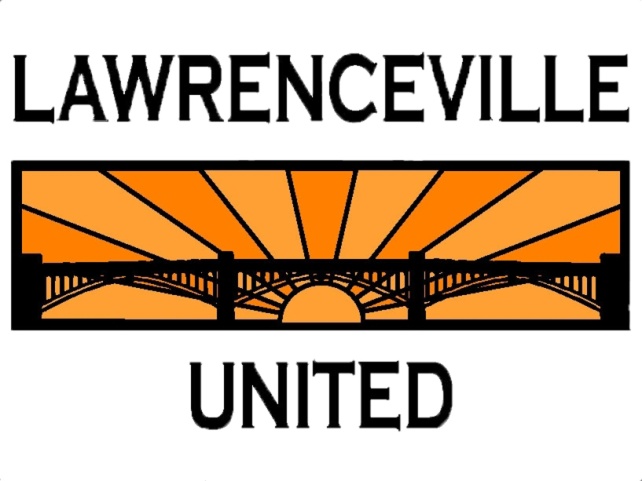 Commander Novosel

Zone 2 Police
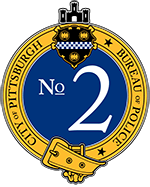 Dr. Heath C. Johnson

Crime Analysis Coordinator of the Pittsburgh Police
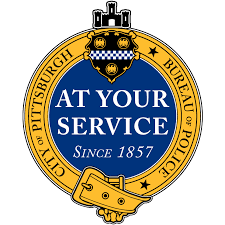 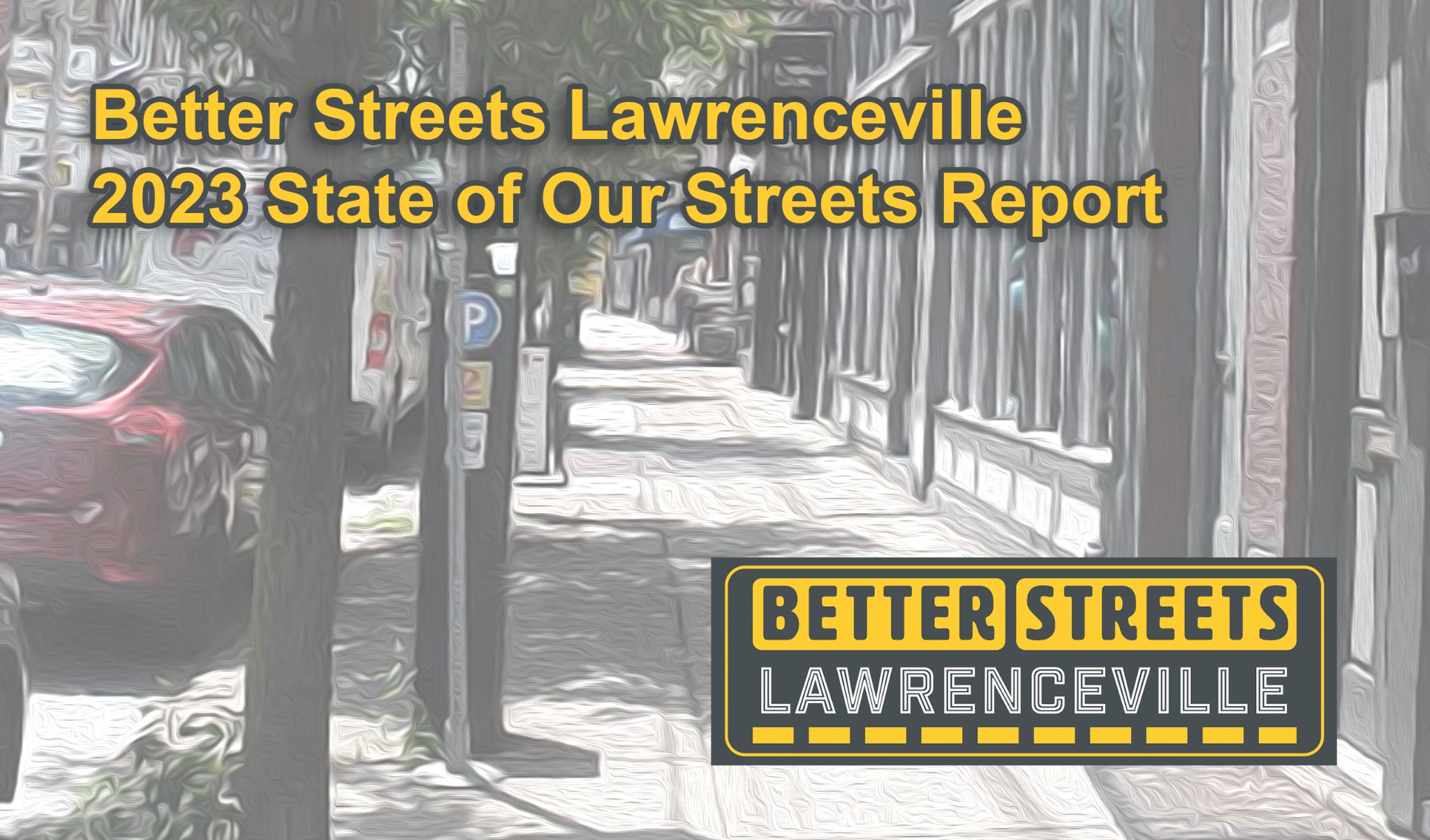 Our Mission
Safe | Convenient | Efficient
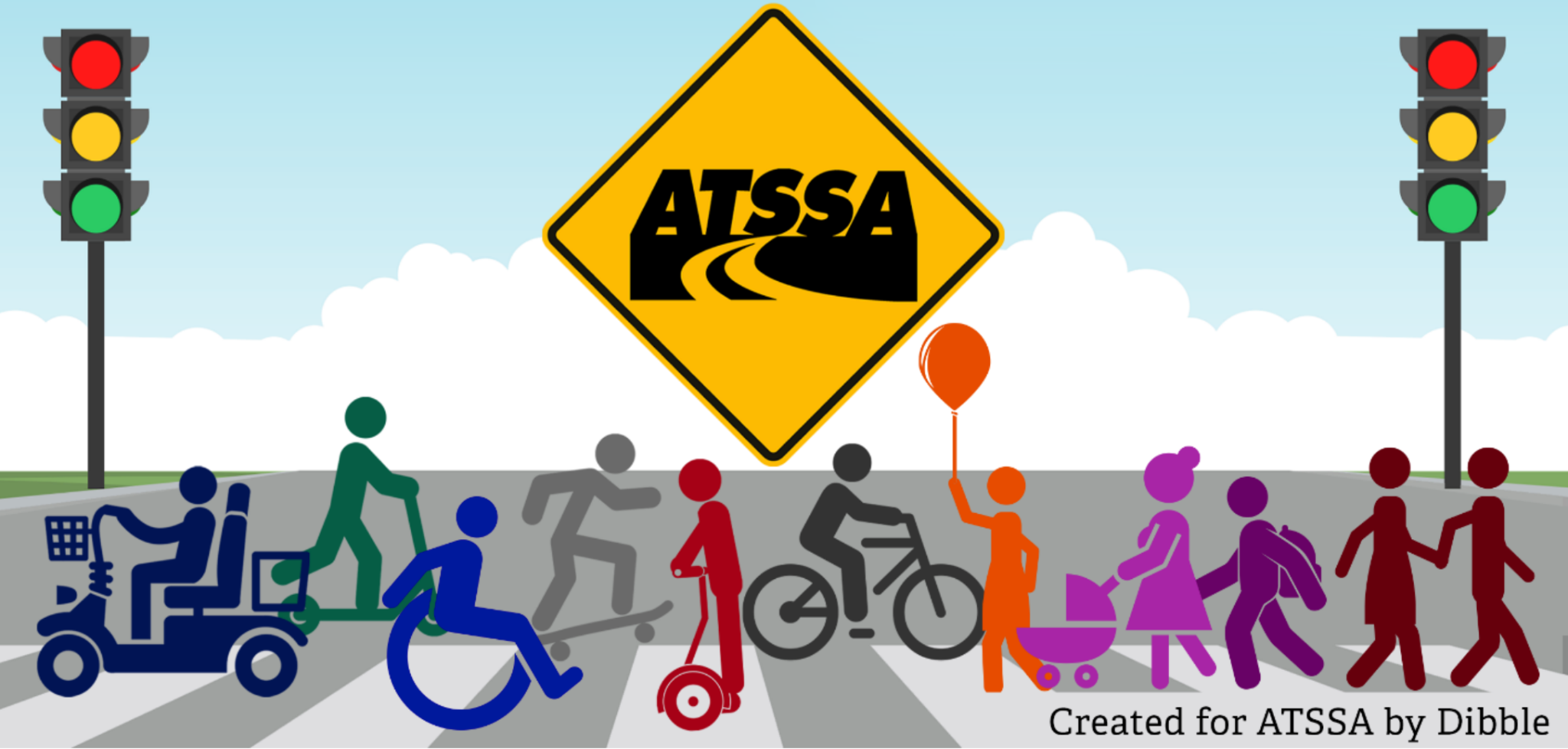 [Speaker Notes: We’re a group of volunteers

Our mission is to make Lawrenceville’s streets safe, convenient, and efficient for all modes of travel, with a focus on pedestrians, bicyclists, wheelchair-users, stroller-pushers, and bus riders.

Help us make Lawrenceville safer at https://betterstreets.lv]
WHO RESPONDED:
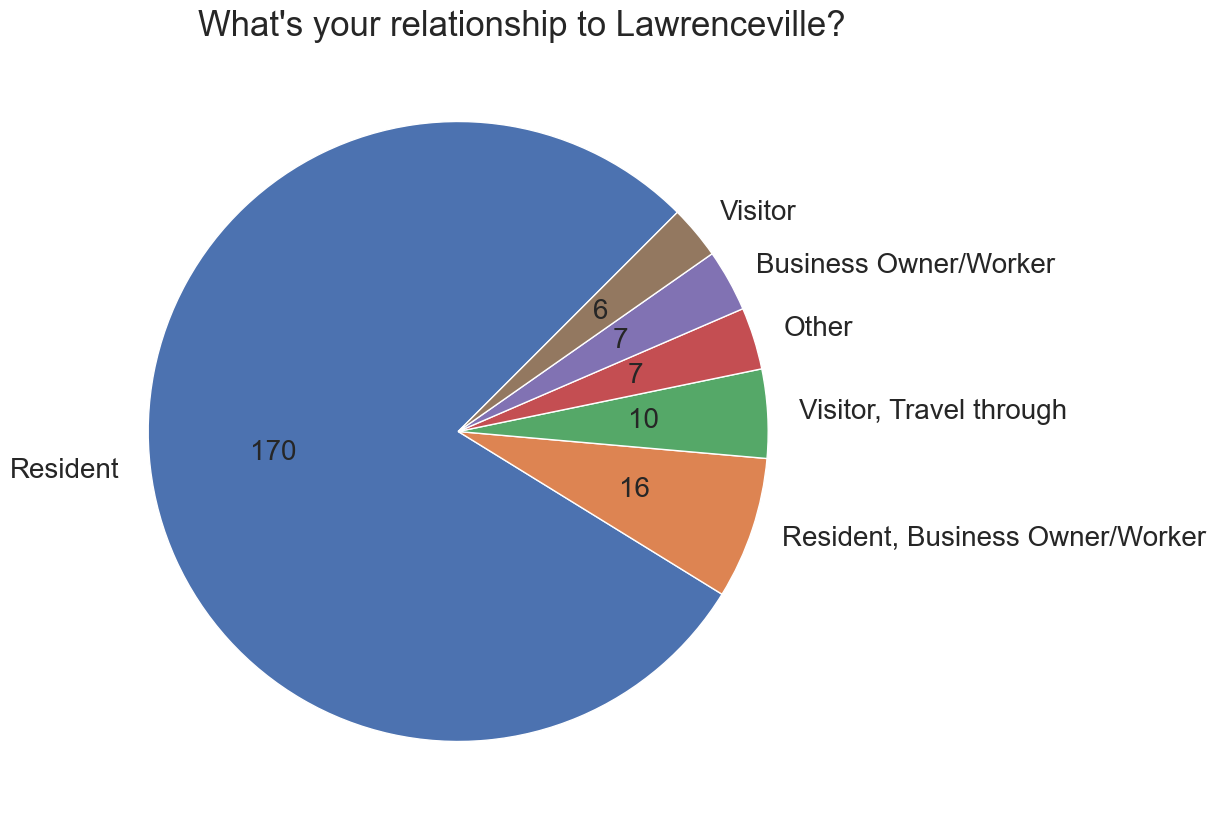 HOW DO PEOPLE GET AROUND?
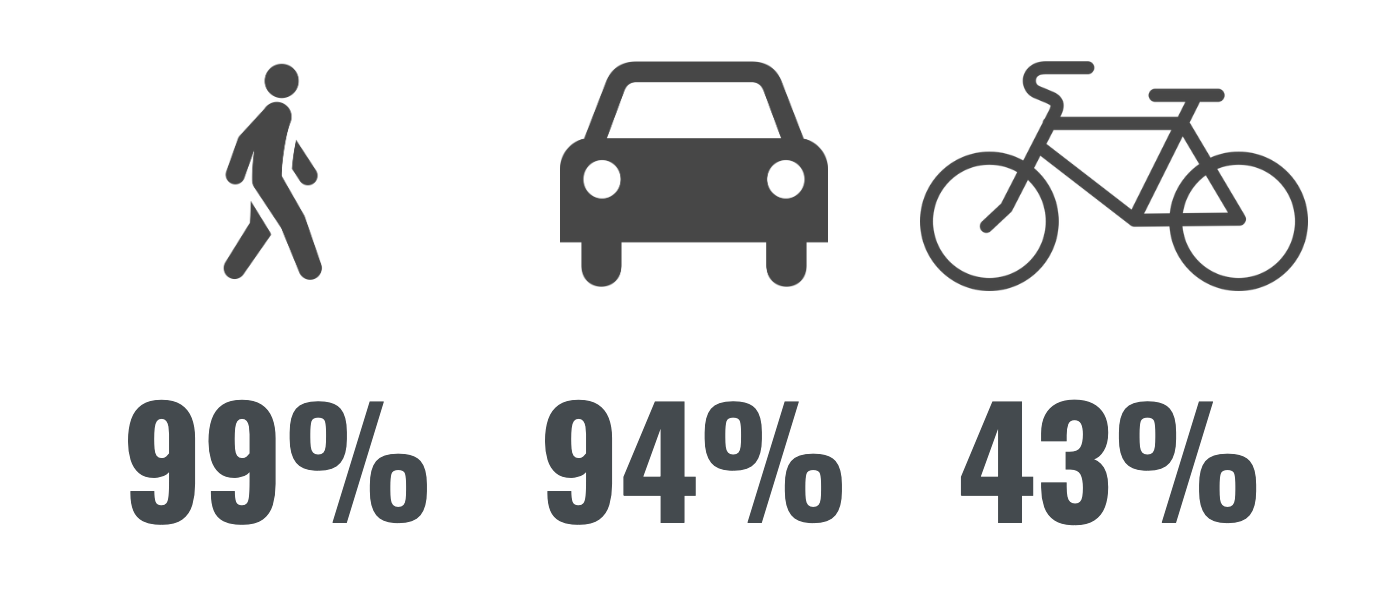 WHERE DO YOU FEEL SAFE?
Ordered from safest to least safe
[Speaker Notes: Sorted by sum of reds: where do people feel least safe?]
LEGEND
Unsafe
Very Safe
No Opinion
Bike/Ped Passageway Under the 40th Street Bridge
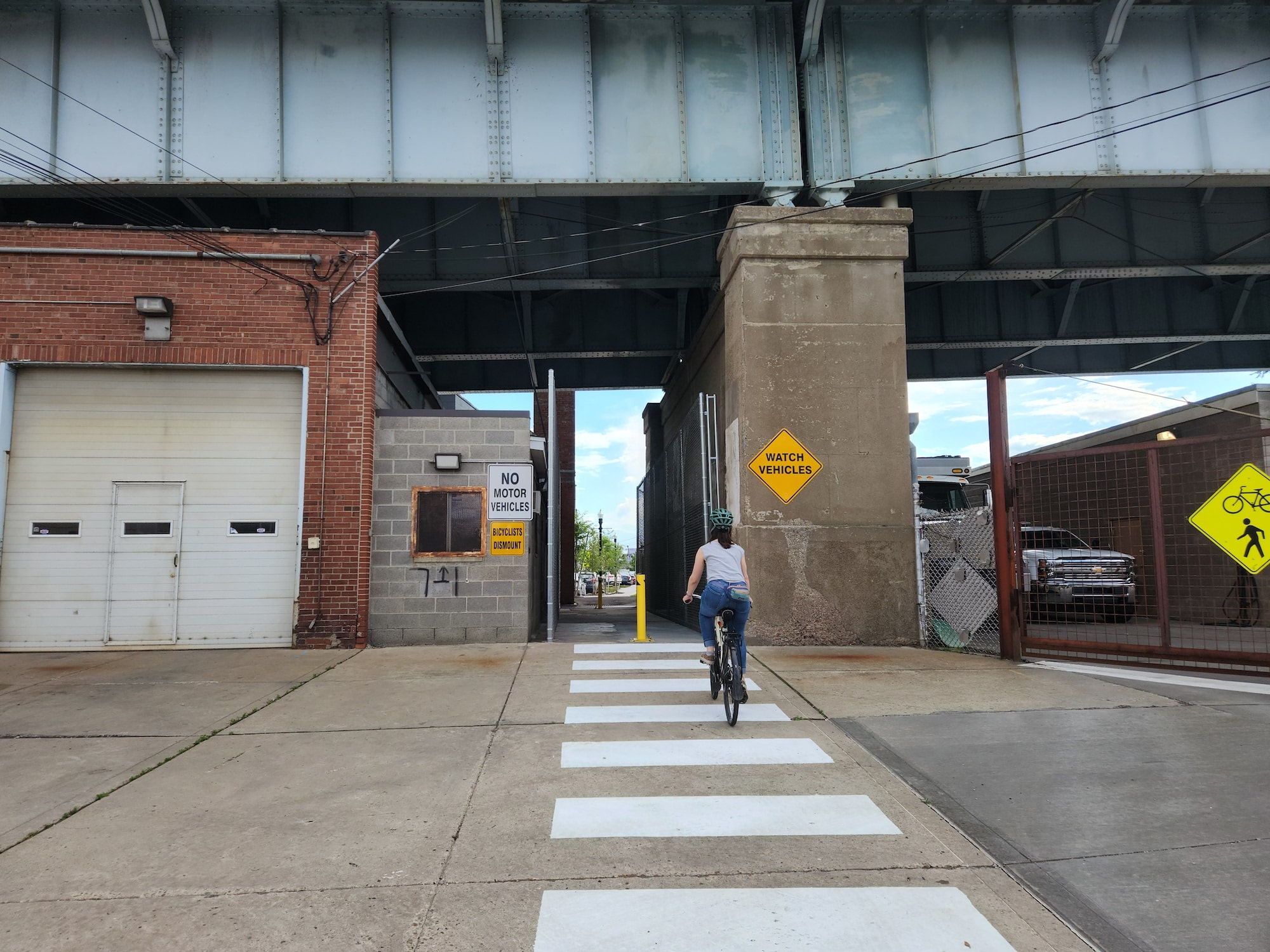 Responses:
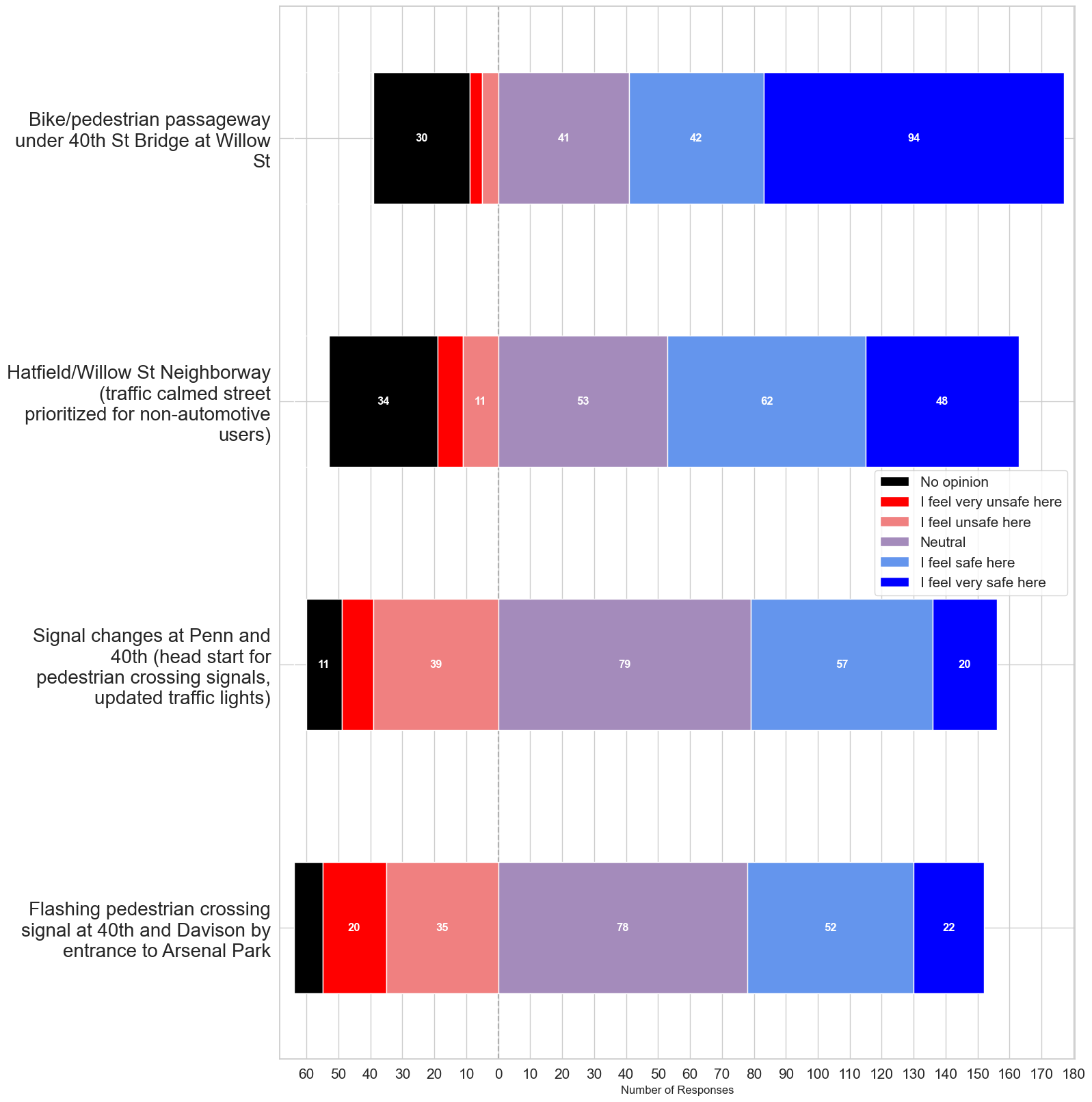 Unsafe
Very Safe
Legend:
Hatfield/Willow St Neighborway
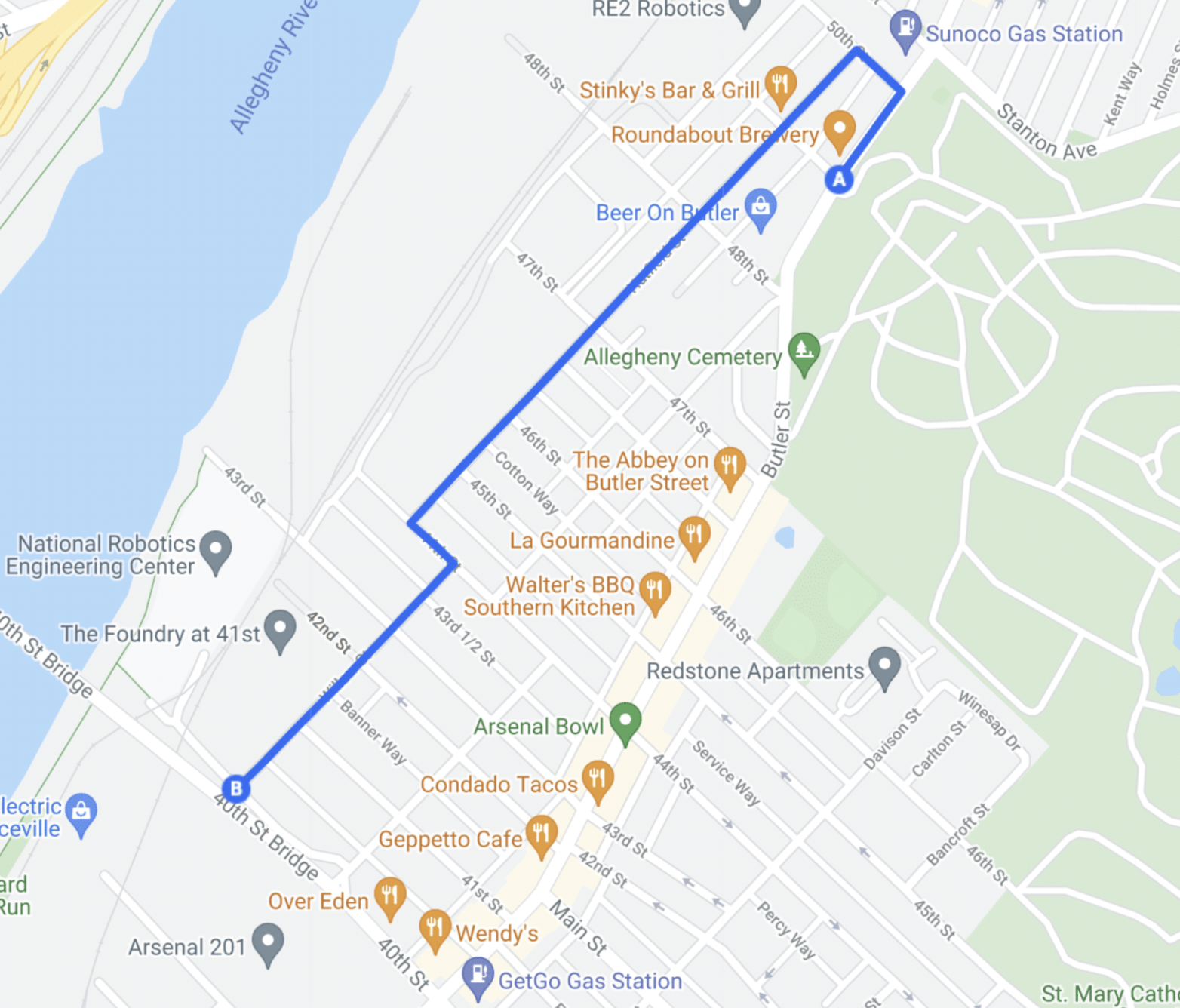 Responses:
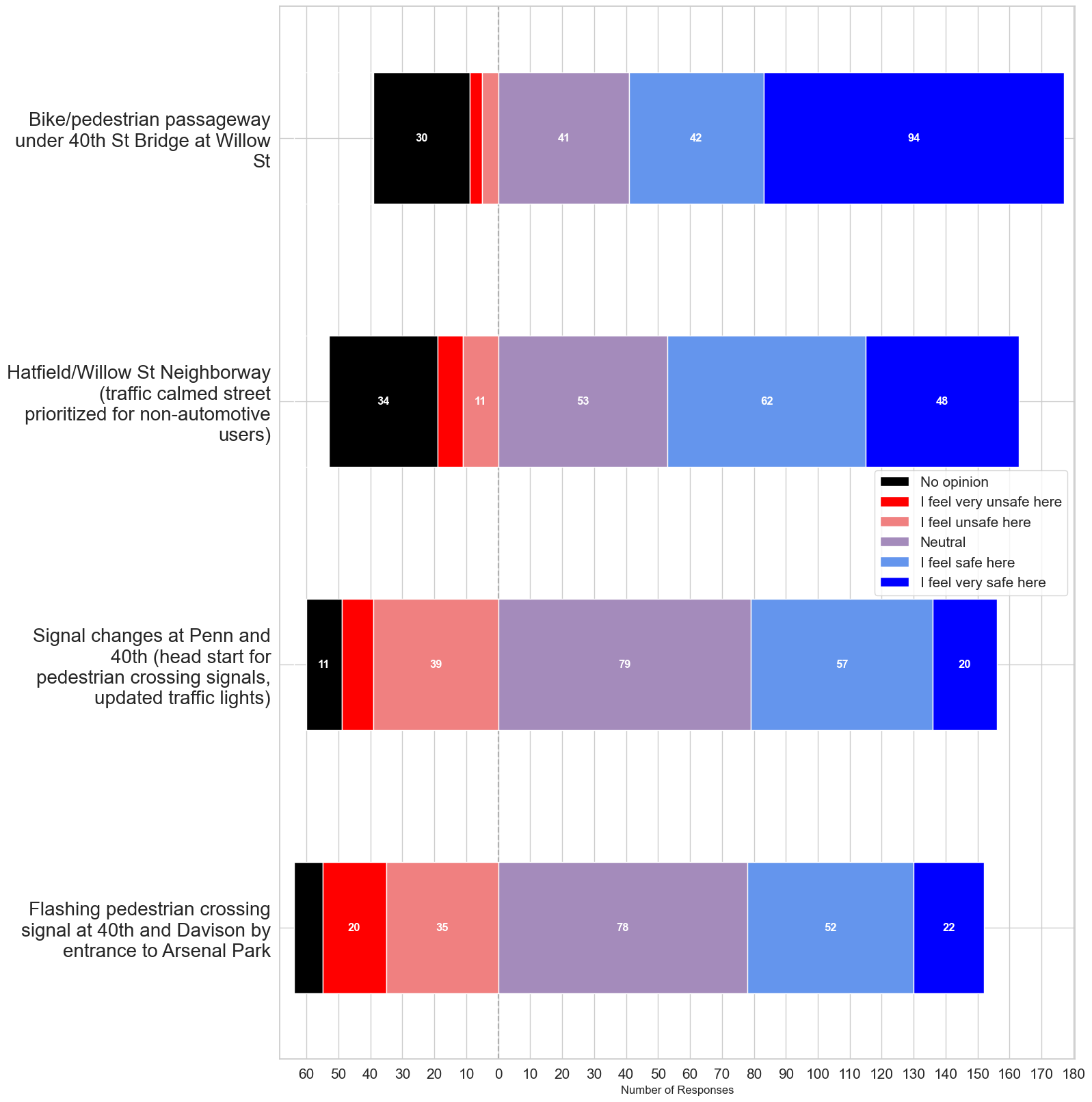 Unsafe
Very Safe
Legend:
Stanton Ave Bike Lane
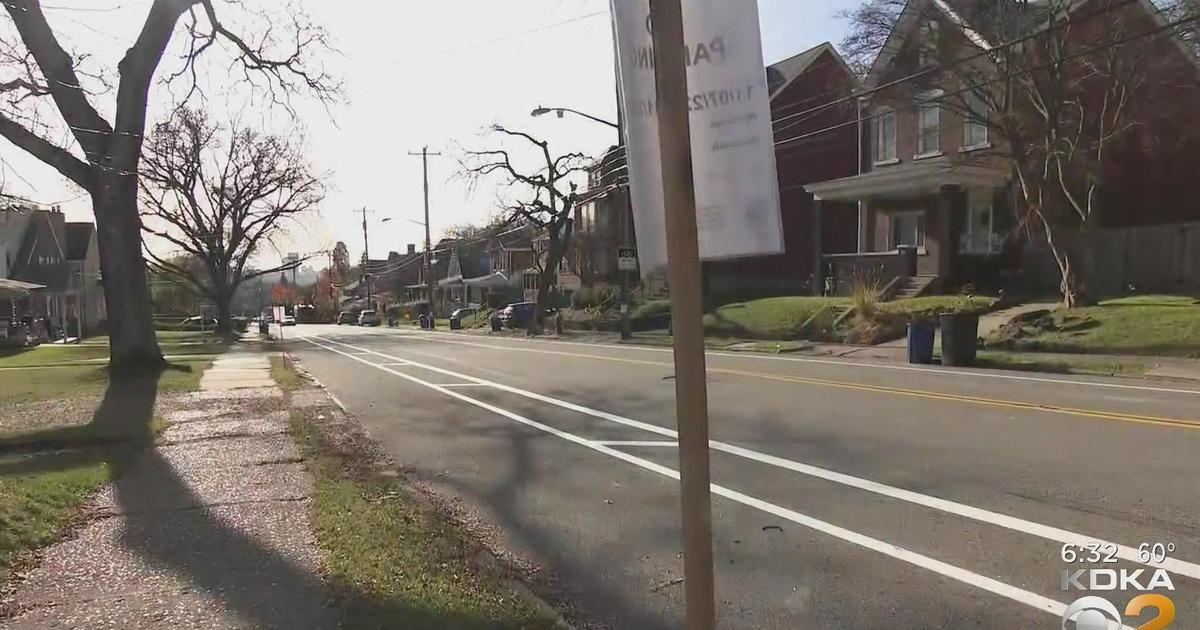 Responses:
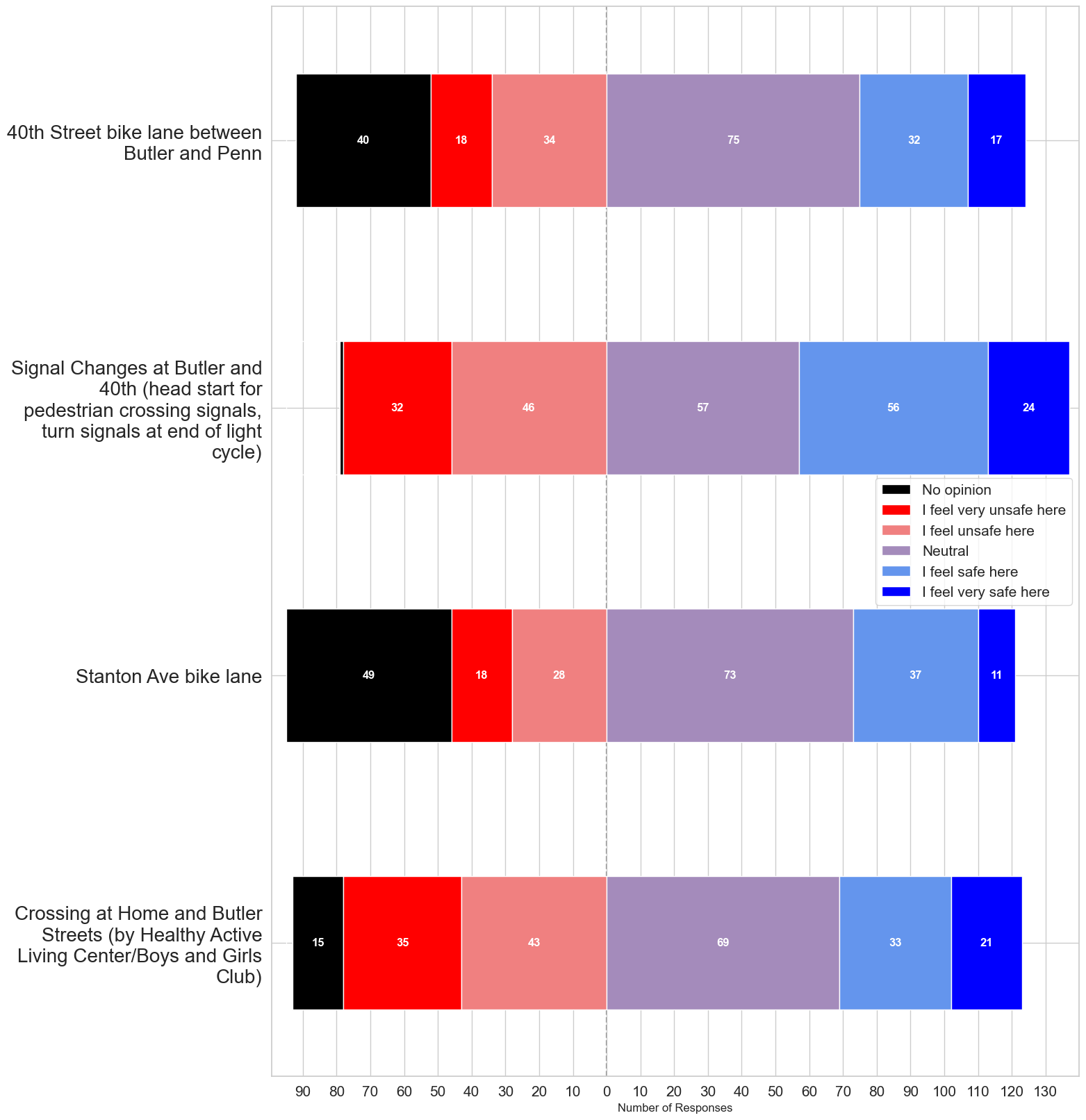 Unsafe
Very Safe
Legend:
Signal changes at Penn and 40thhead start for pedestrian crossing signals, updated traffic lights
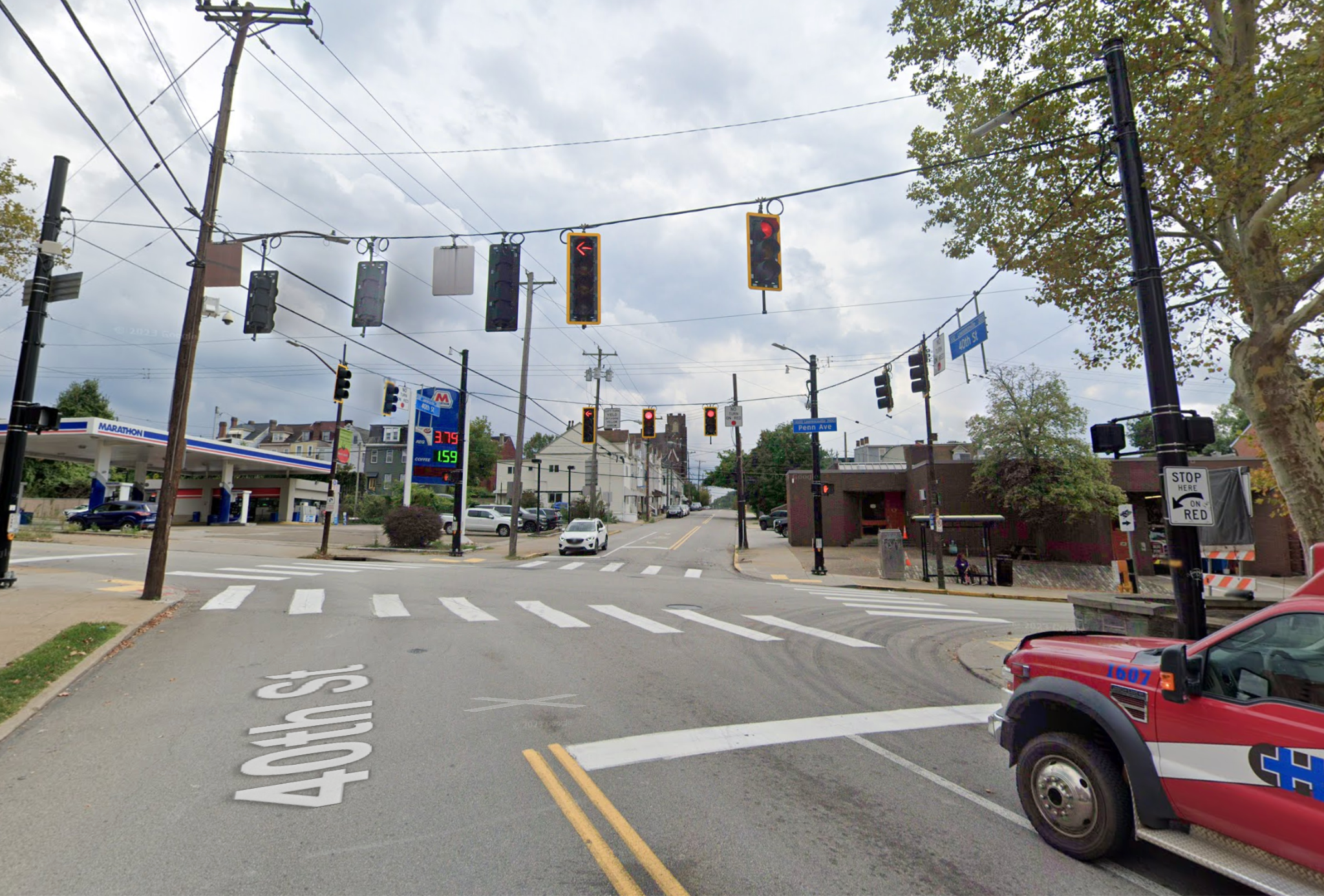 Responses:
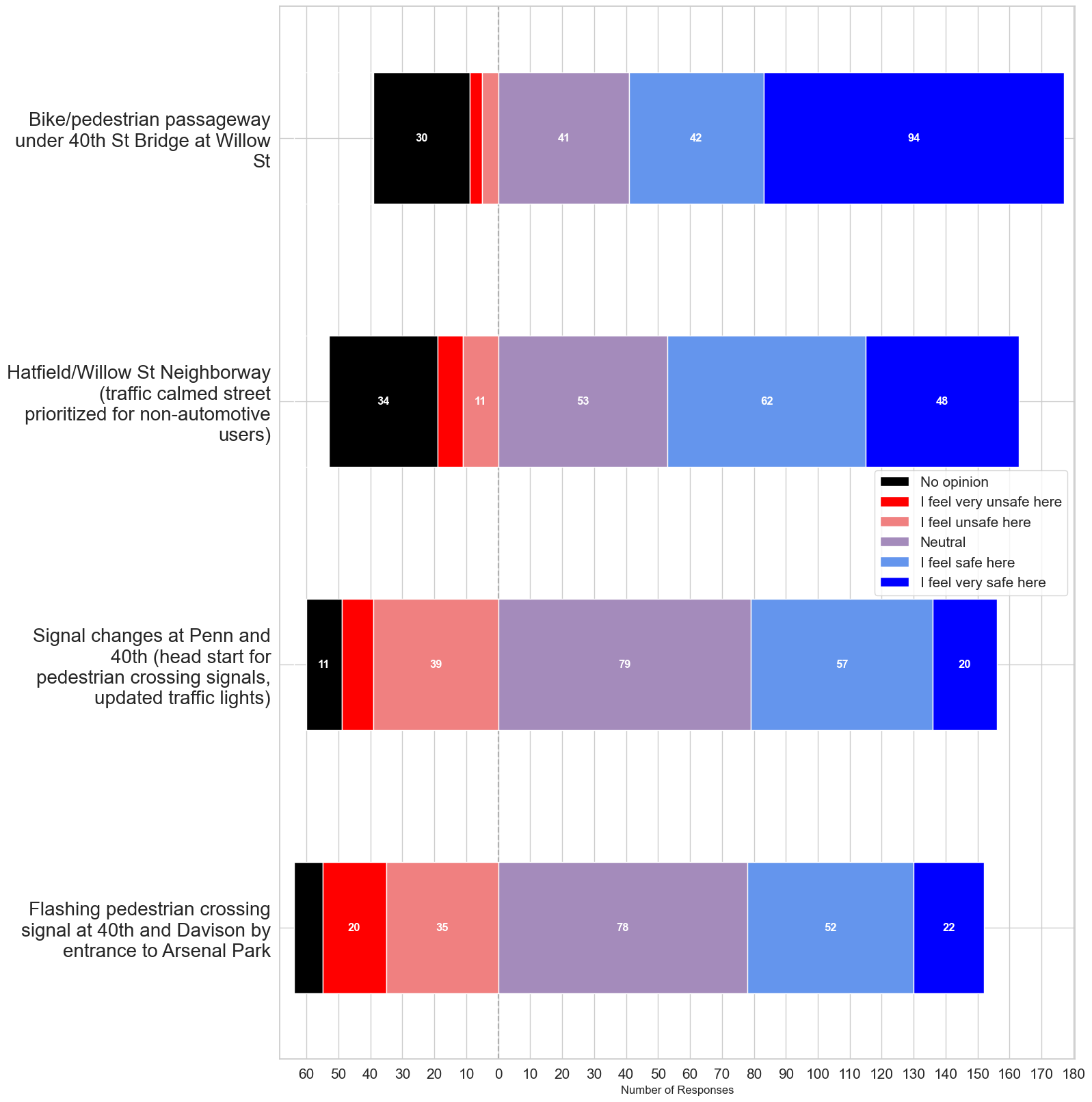 Unsafe
Very Safe
Legend:
40th St Bike Lanebetween Butler and Penn
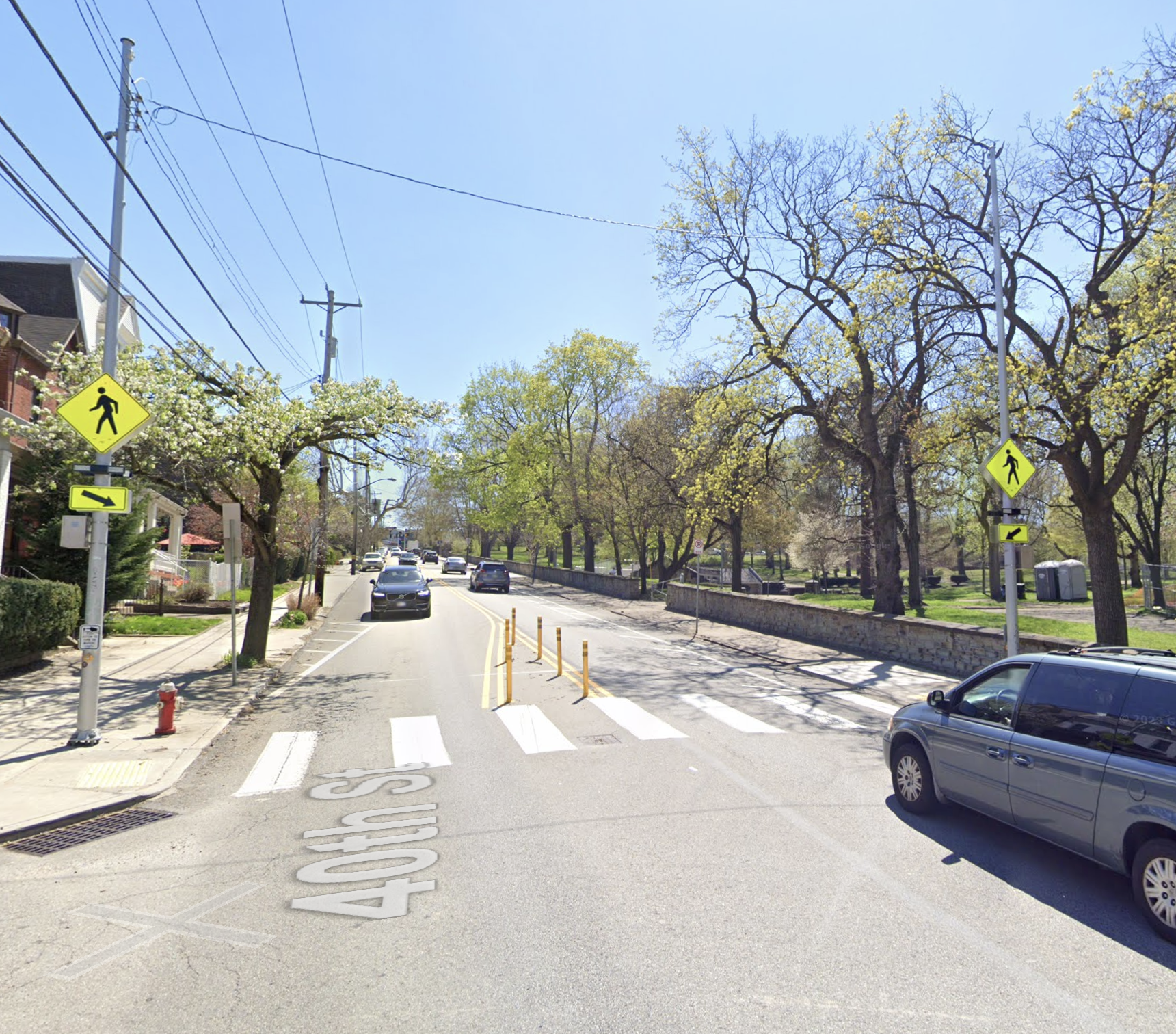 Responses:
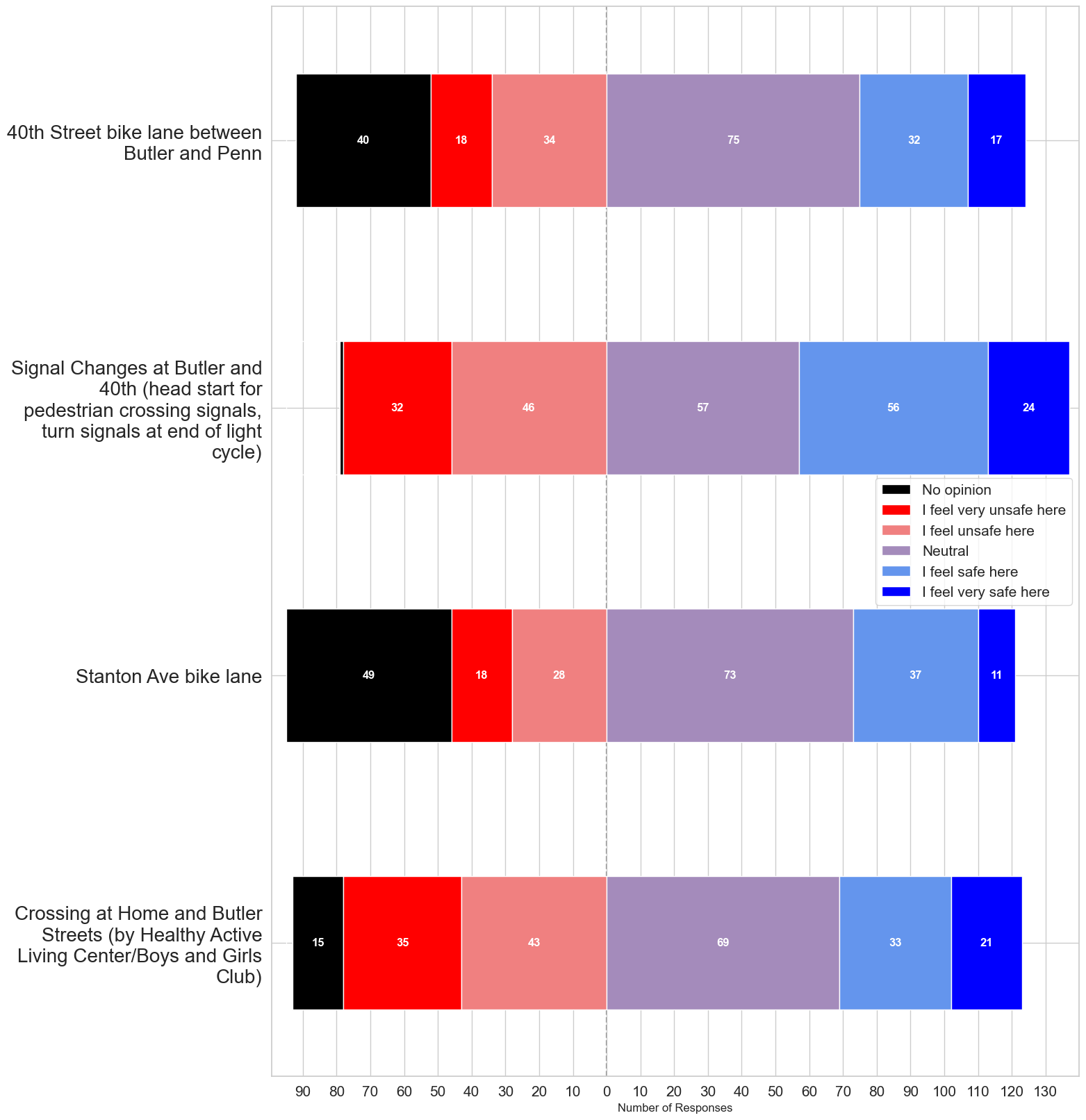 Unsafe
Very Safe
Legend:
Flashing pedestrian crossing signal at 40th and Davisonby entrance to Arsenal Park
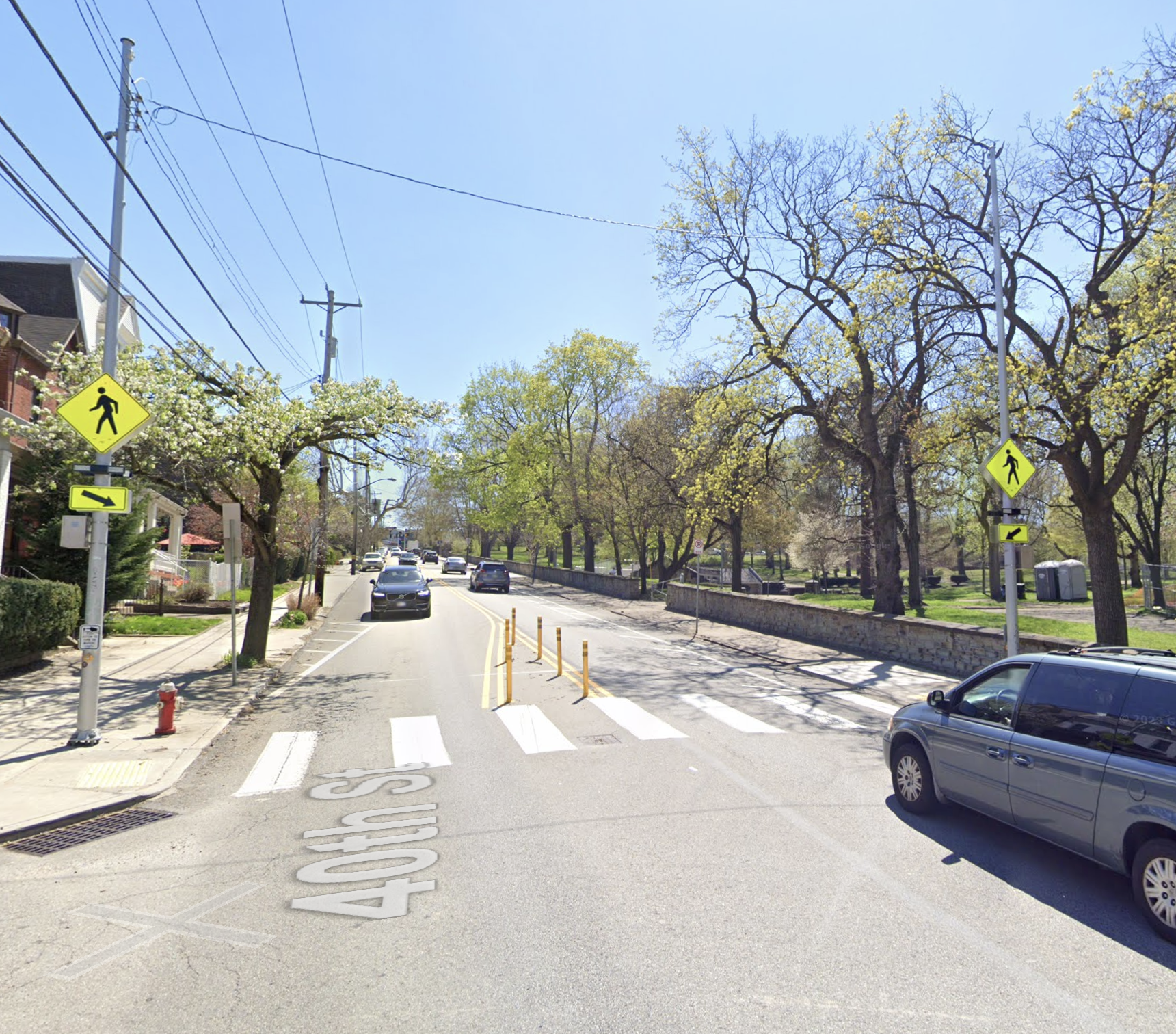 Responses:
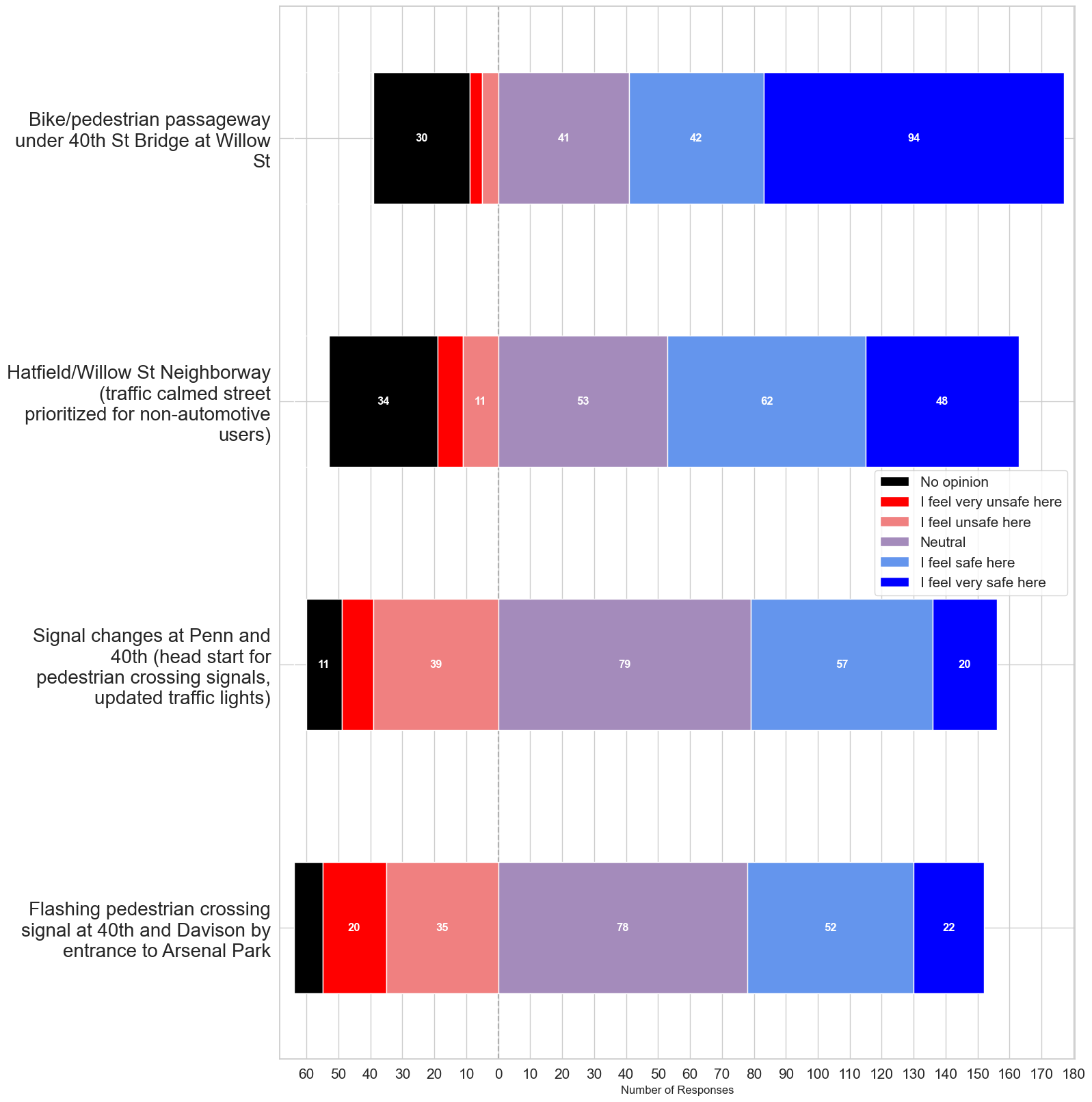 Unsafe
Very Safe
Legend:
Signal changes at Butler and 40thhead start for pedestrian crossing signals, updated traffic lights
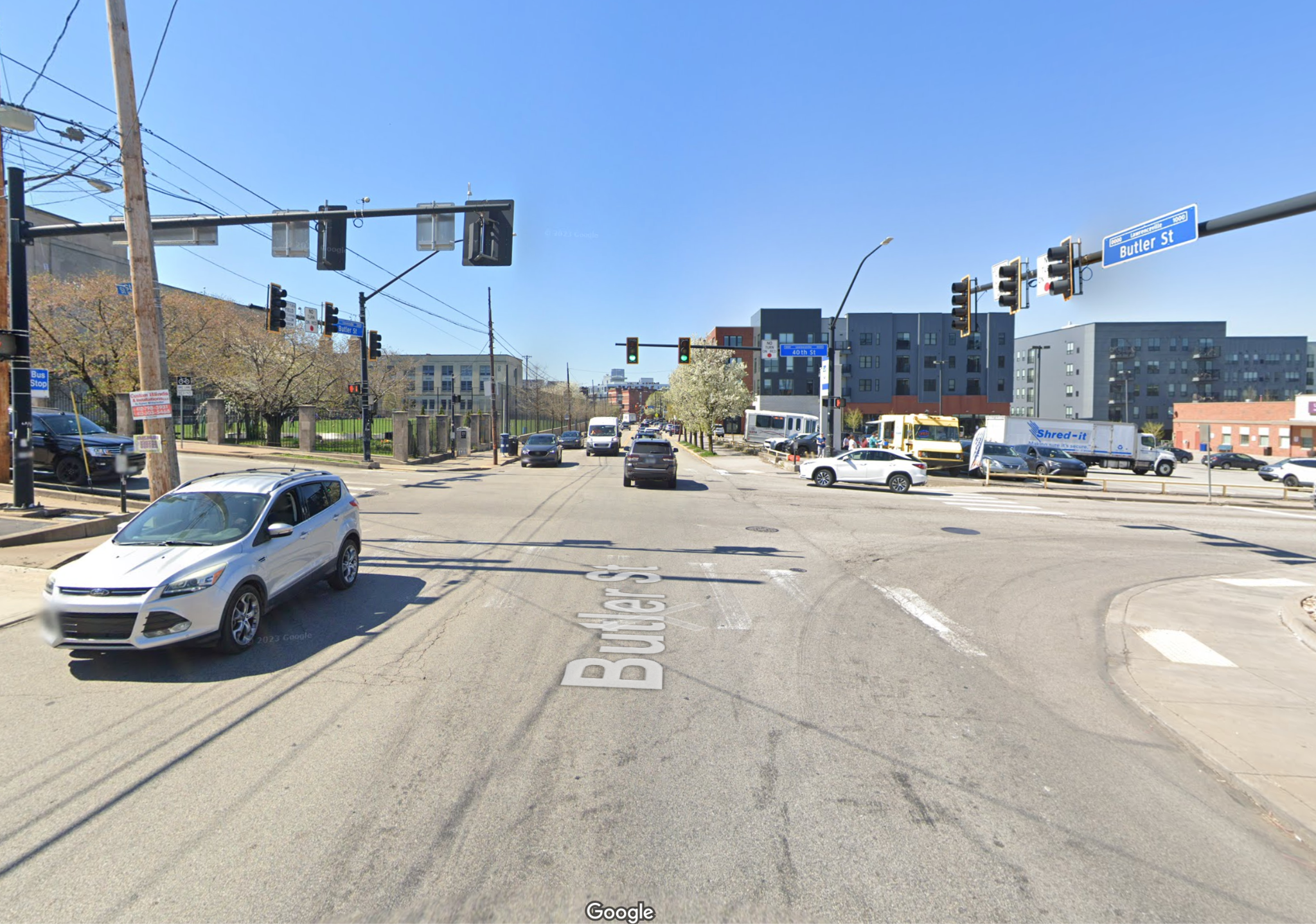 Responses:
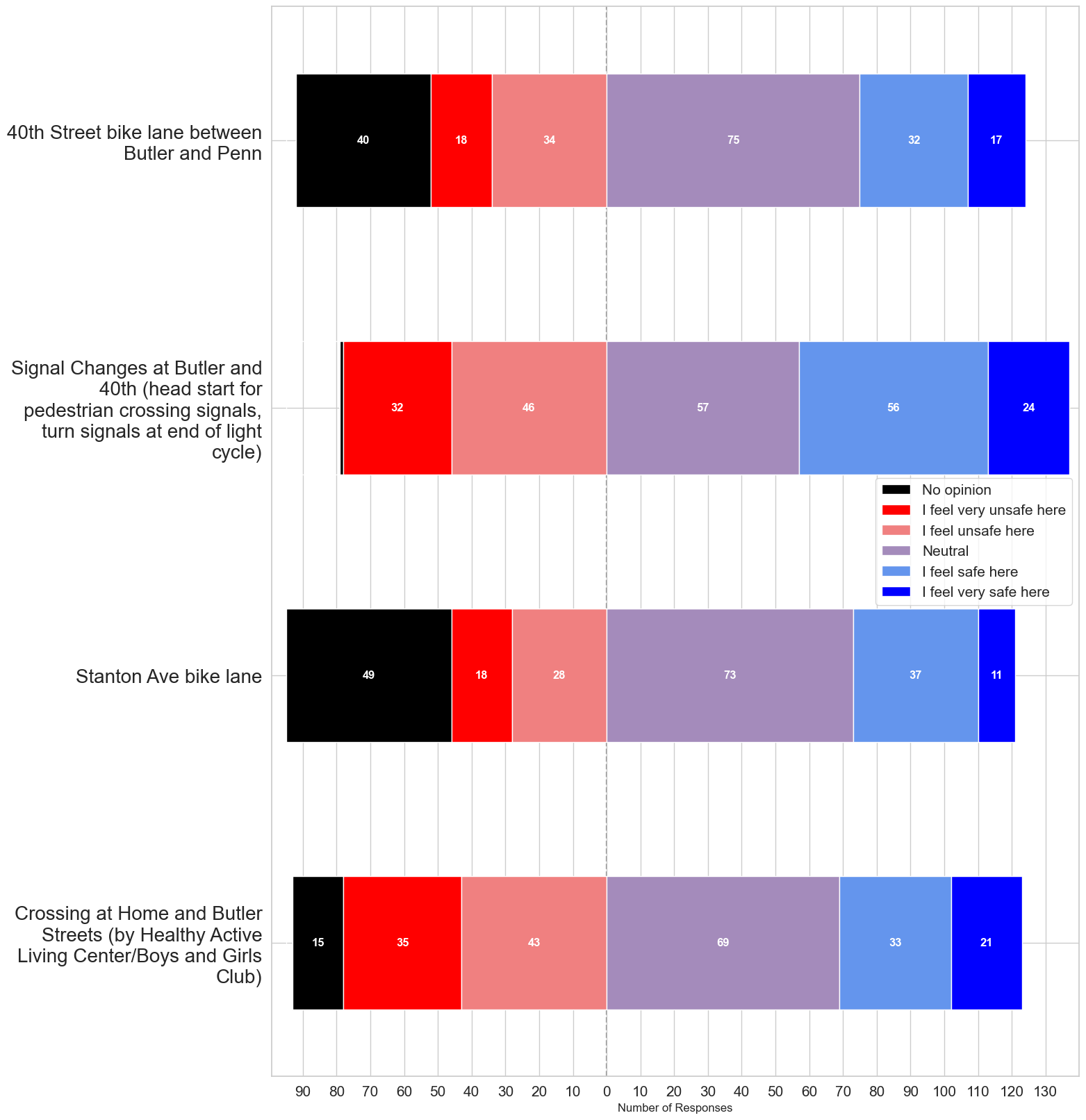 Unsafe
Very Safe
Legend:
Crossing at Home and Butler StBy Healthy Active Living Center / Boys and Girls Club
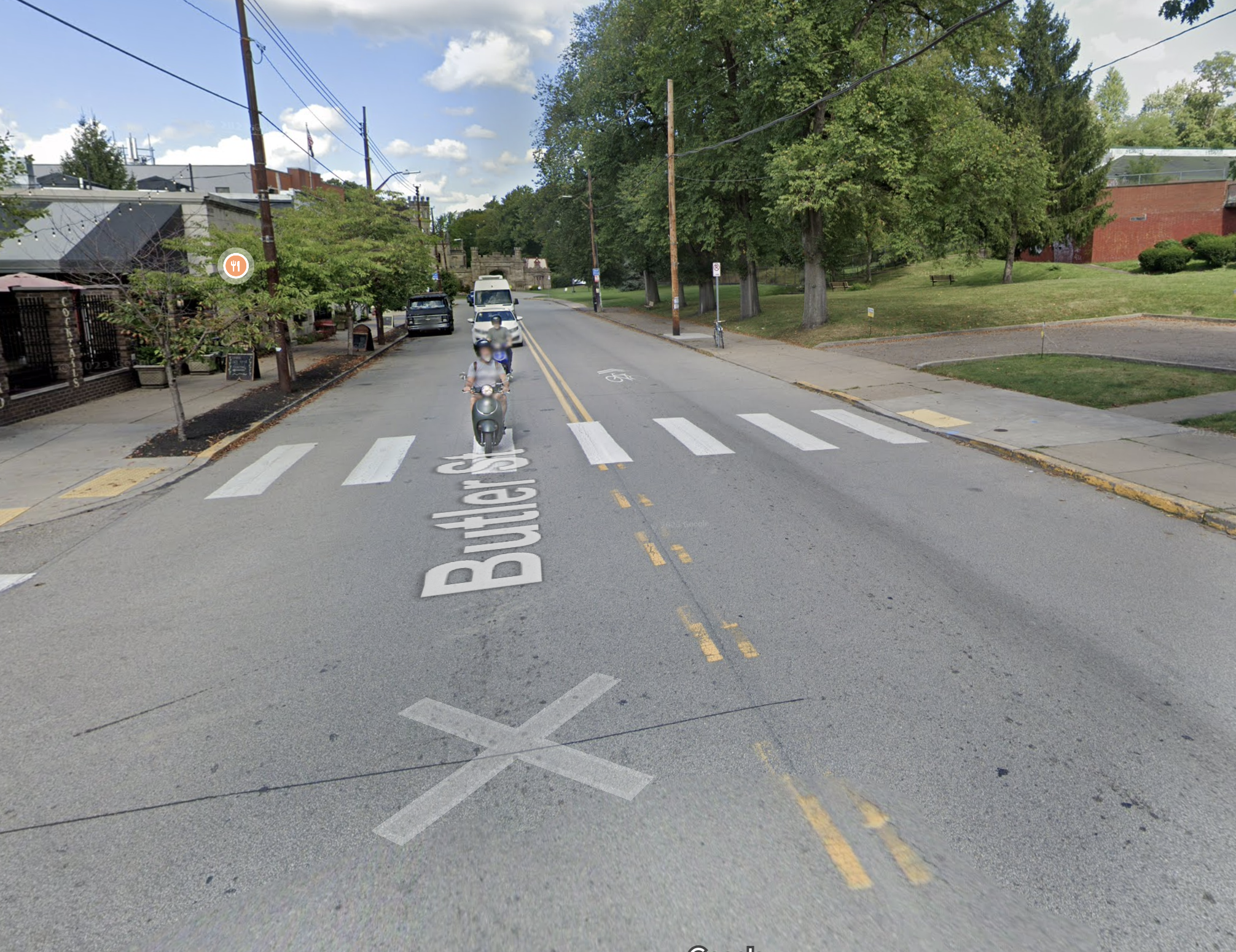 Responses:
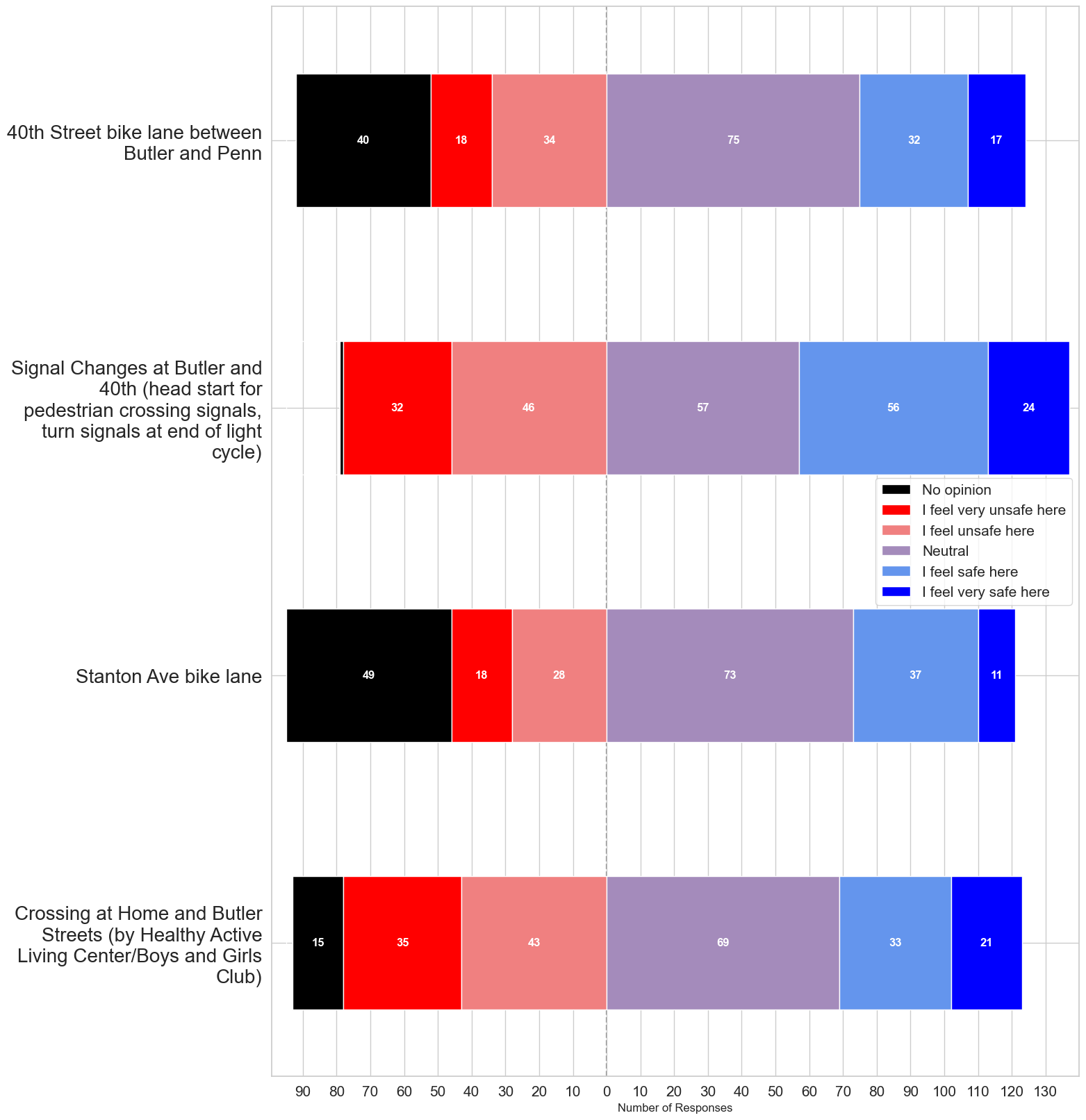 Unsafe
Very Safe
Legend:
PRIORITIES
Ordered from highest to lowest
[Speaker Notes: Sorted by sum of reds: where do people feel least safe?]
LEGEND
Not Important
Very Important
No Opinion
Safe Bike Route Through the StripCreation of a protected/separated bike route to the Strip District and Downtown
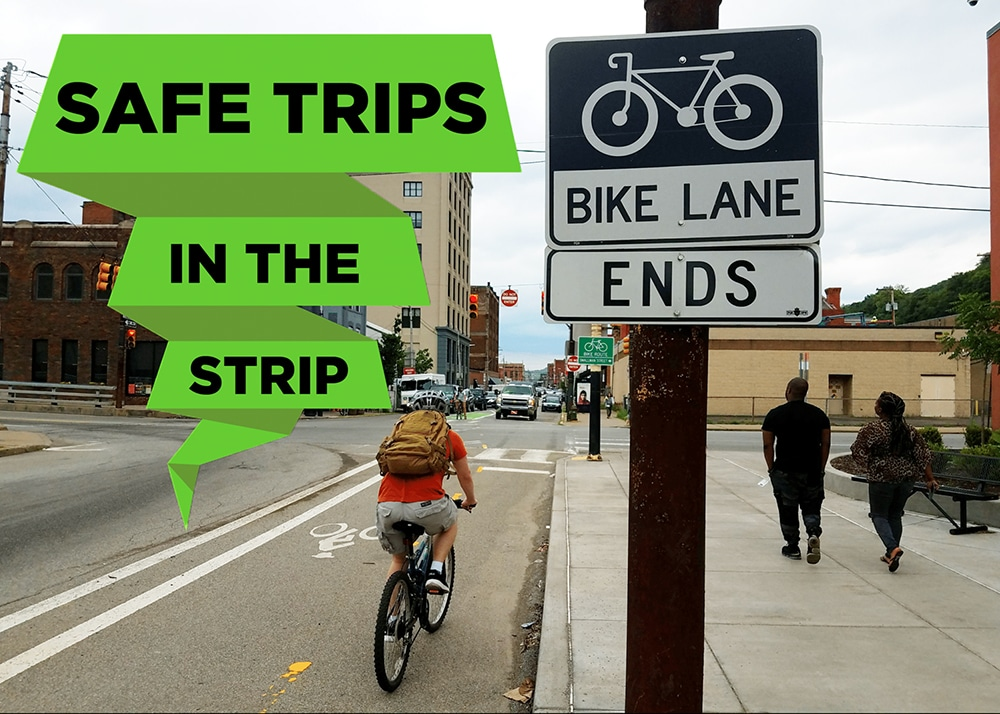 Responses:
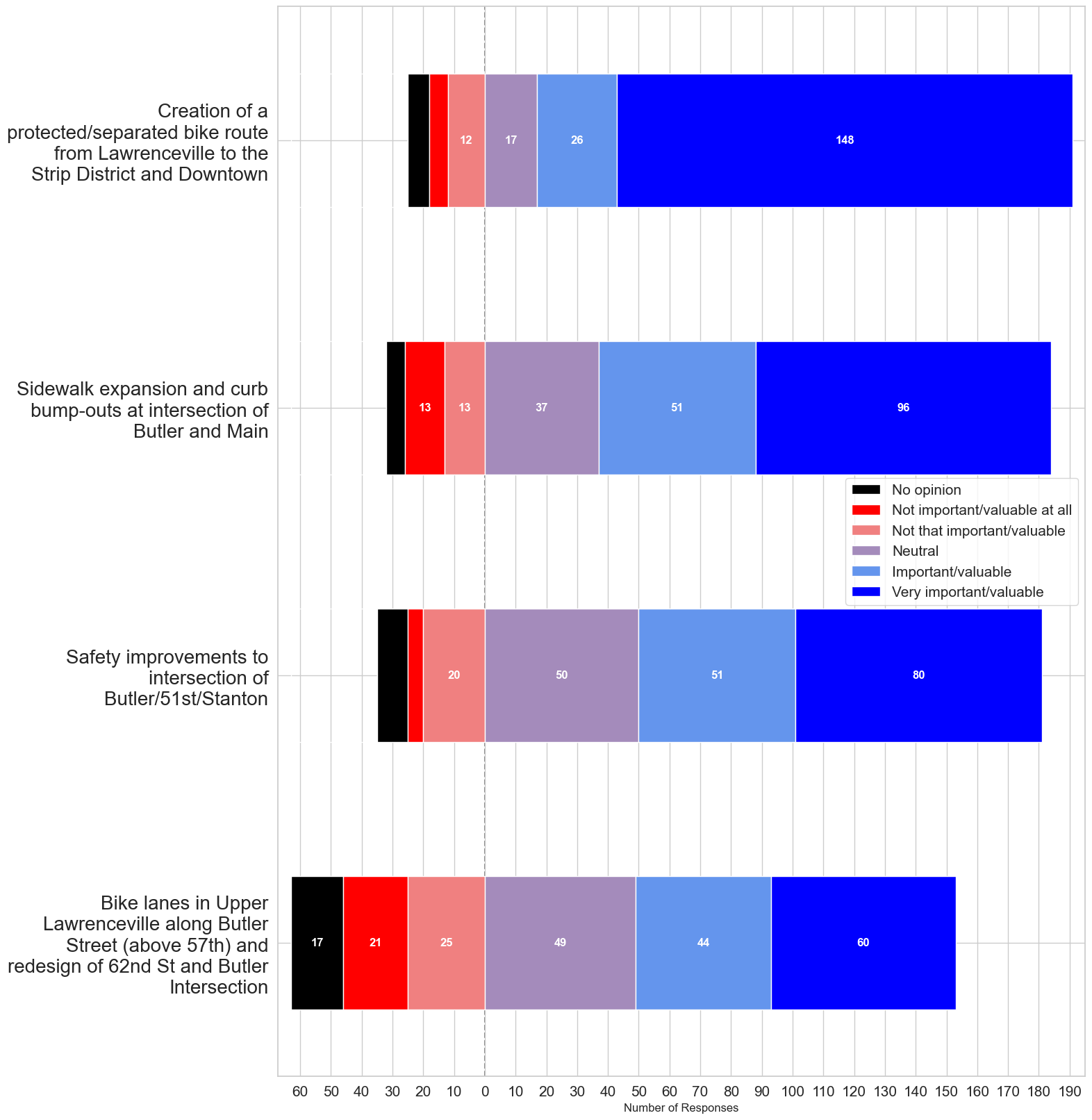 Not
Very
Legend (how important):
Butler and Main Sidewalk ImprovementsSidewalk expansion and curb bump-outs at intersection of Butler and Main
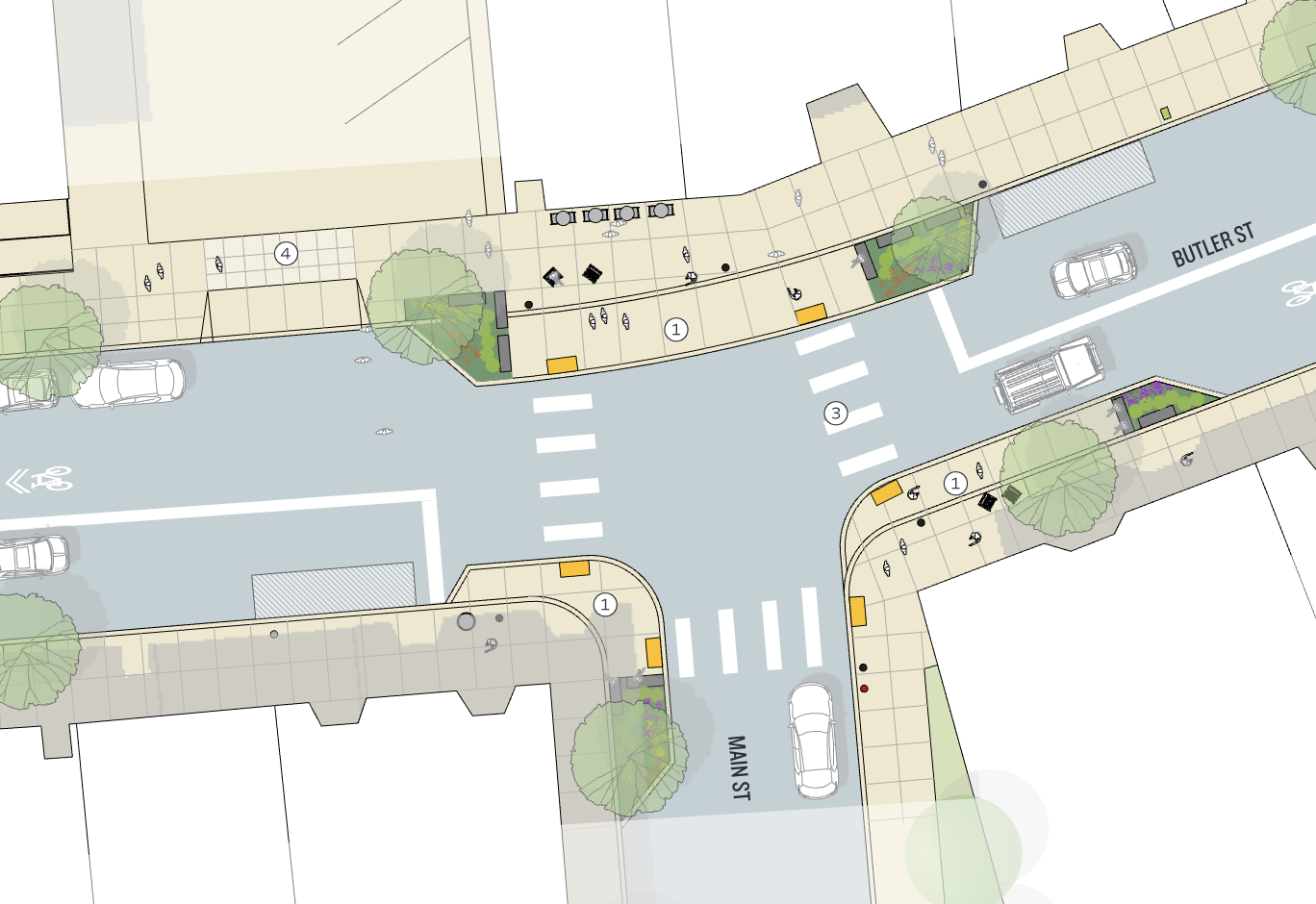 Responses:
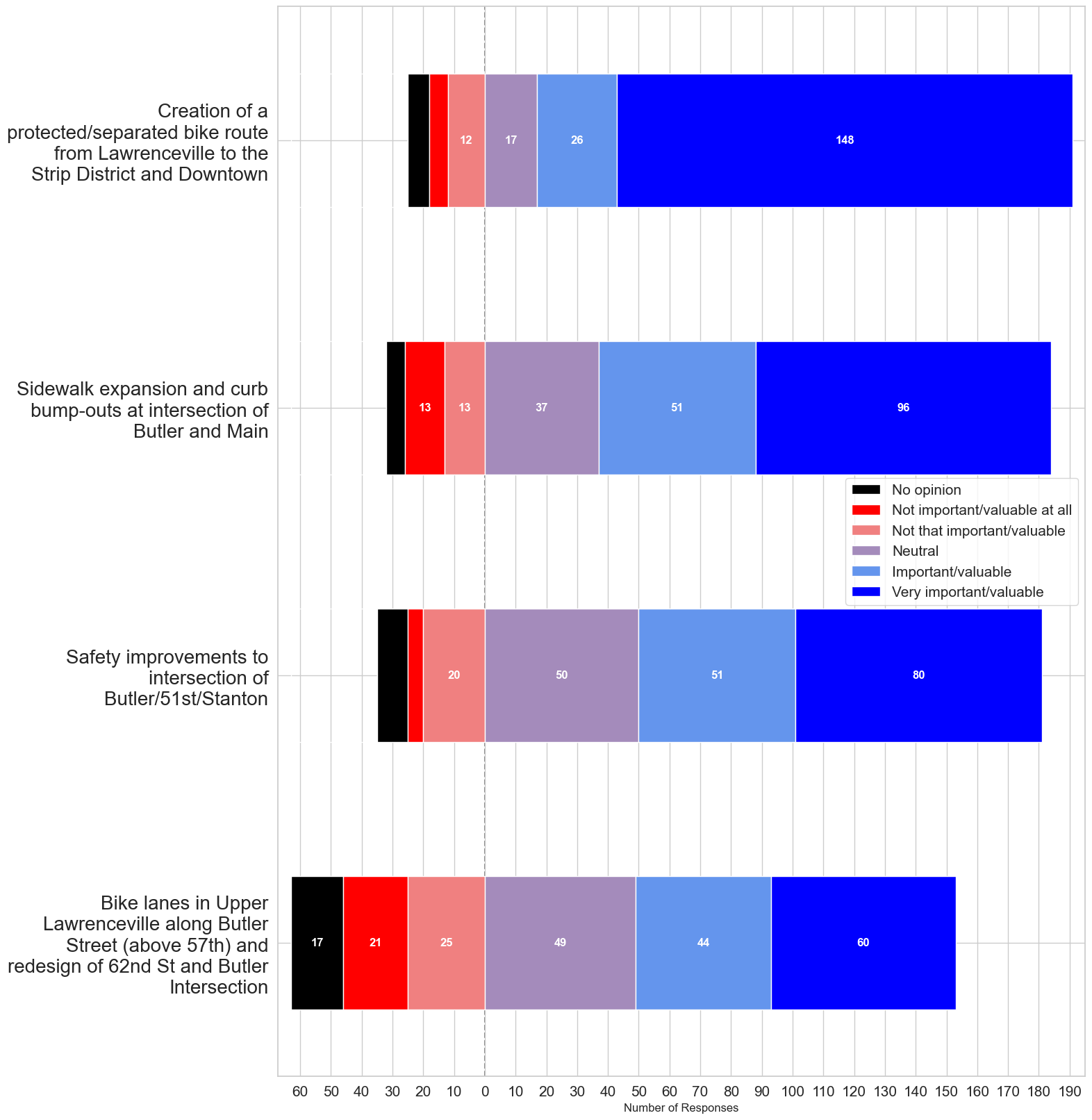 Not
Very
Legend (how important):
Safety Improvements At Butler + Stanton/51st
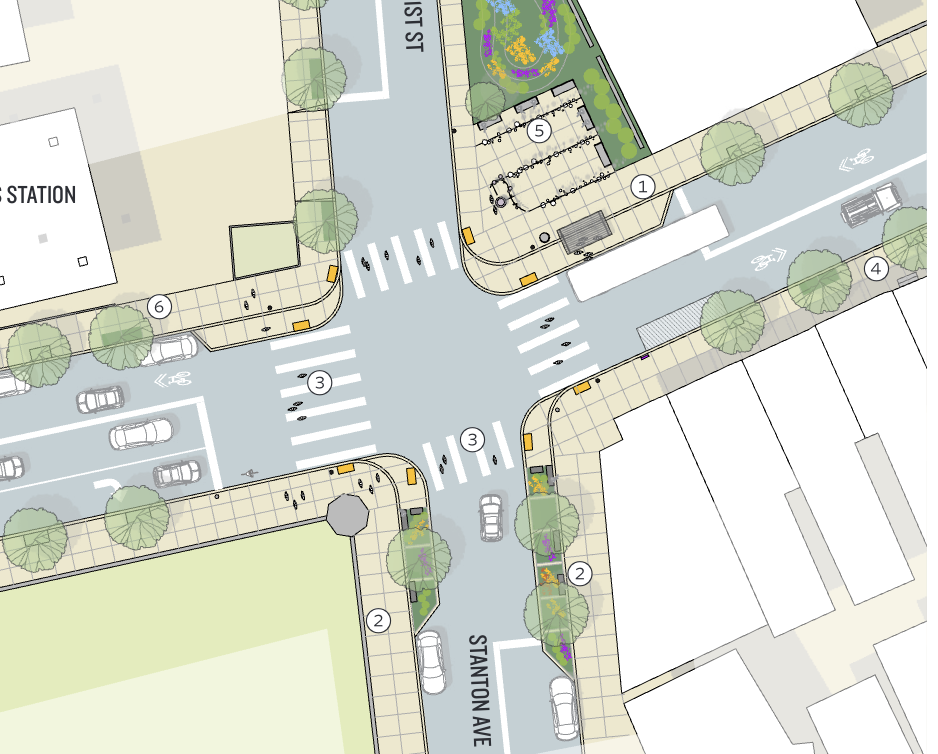 Responses:
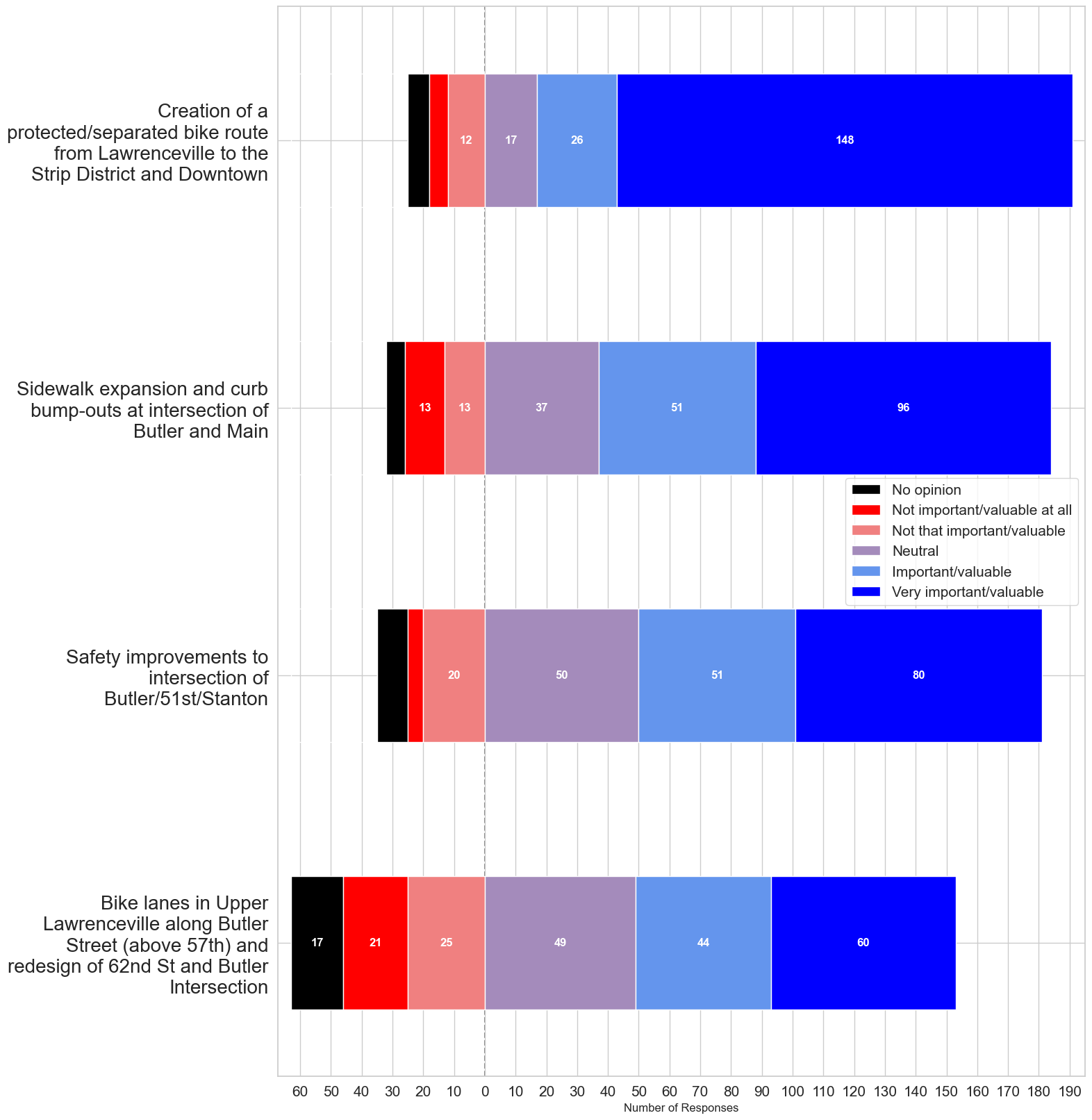 Not
Very
Legend (how important):
Bike lanes in Upper LawrencevilleAlong Butler Street (above 57th) and redesign of 62nd St and Butler Intersection
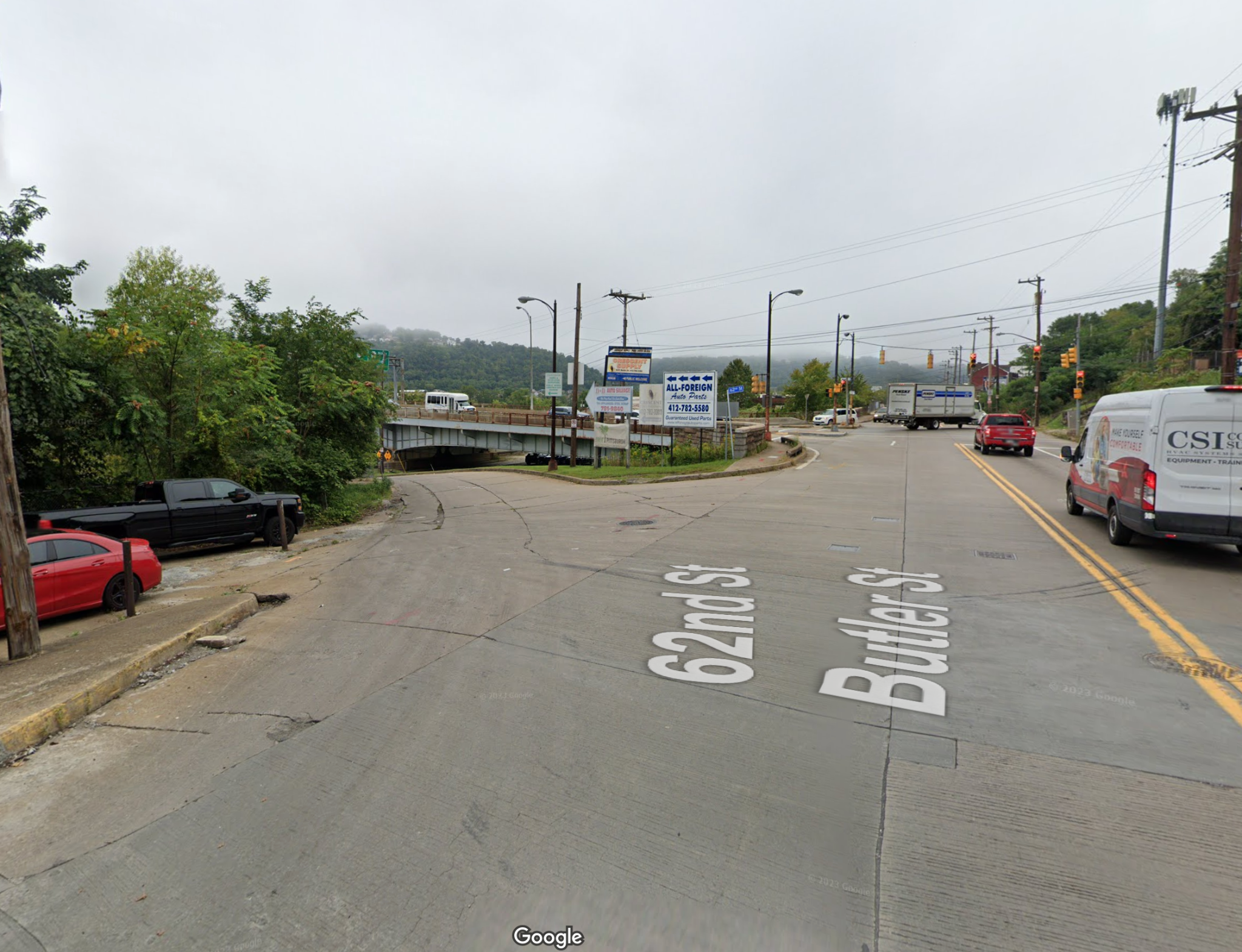 Responses:
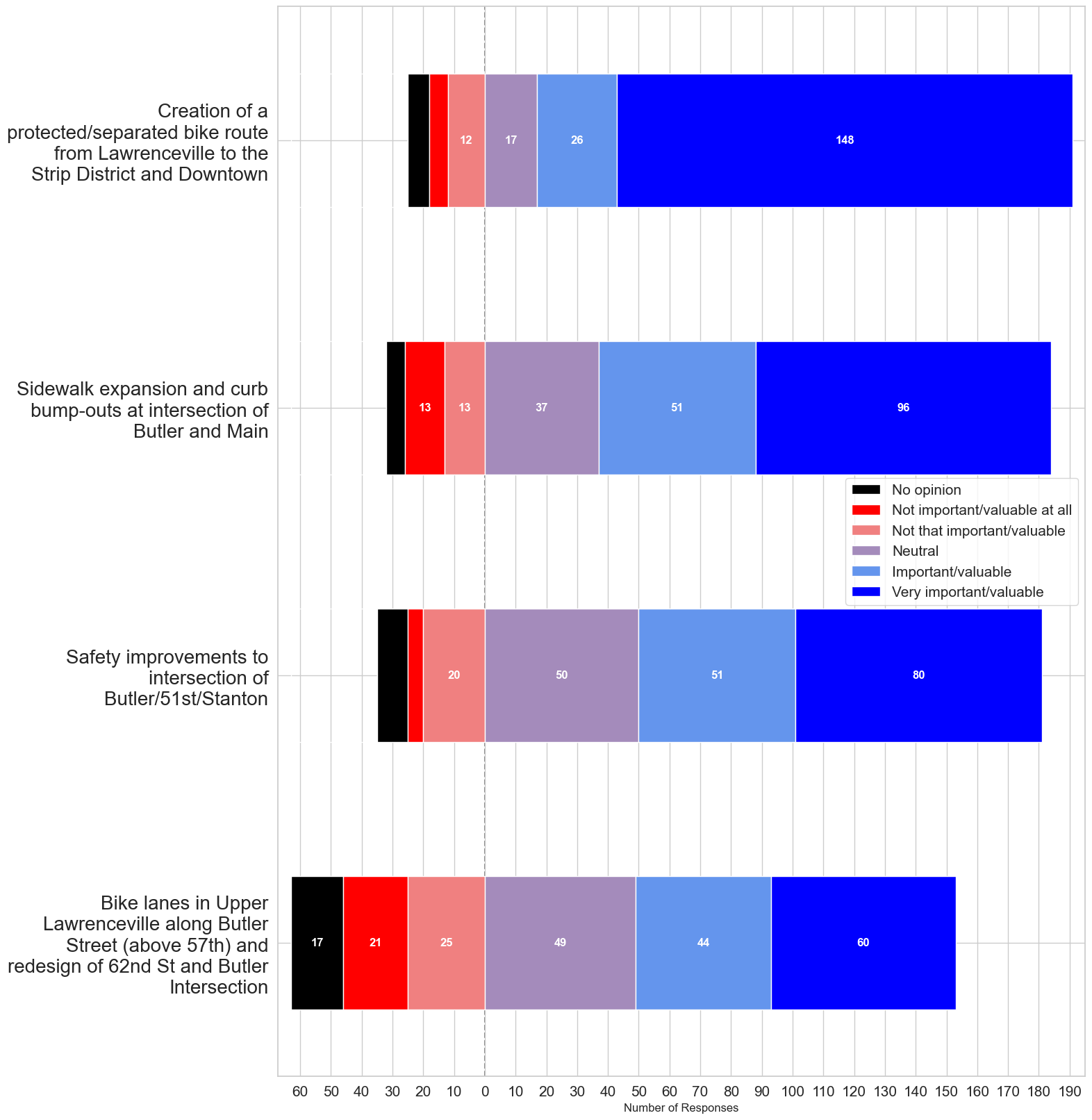 Not
Very
Legend (how important):
TOP ISSUES
Starting with the biggest issues
LEGEND
Not an issue
Big issue
No Opinion
Sidewalks not Maintained(broken pavement)
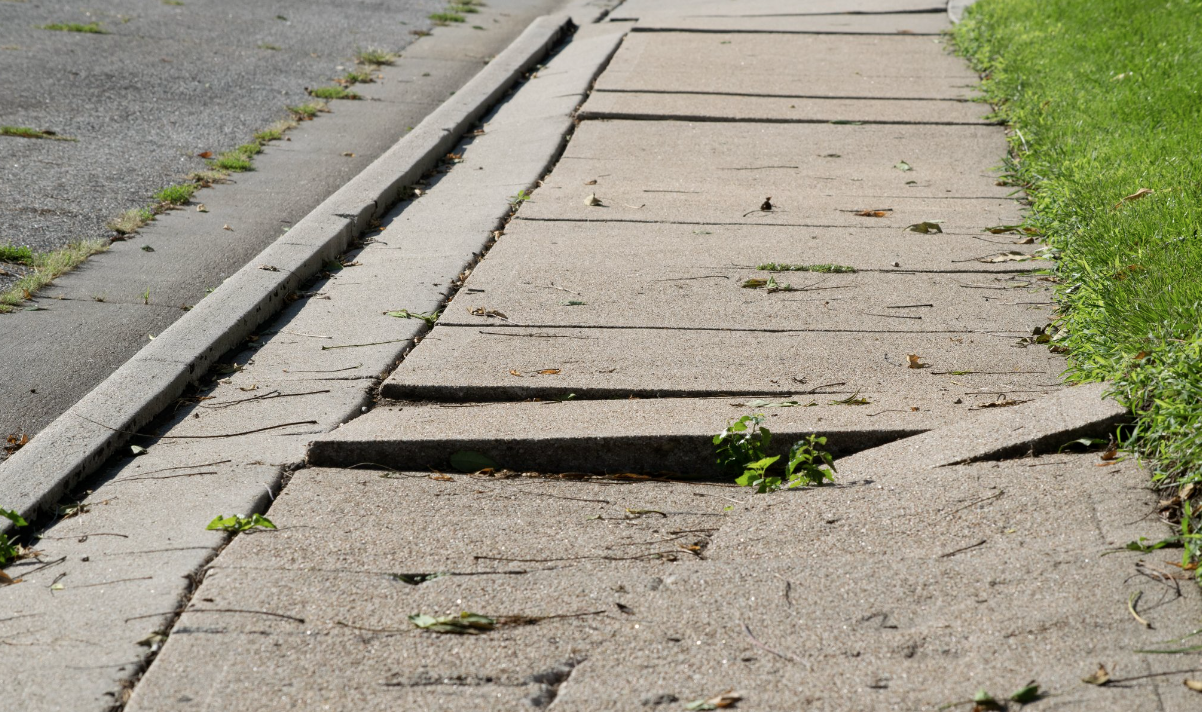 Responses:
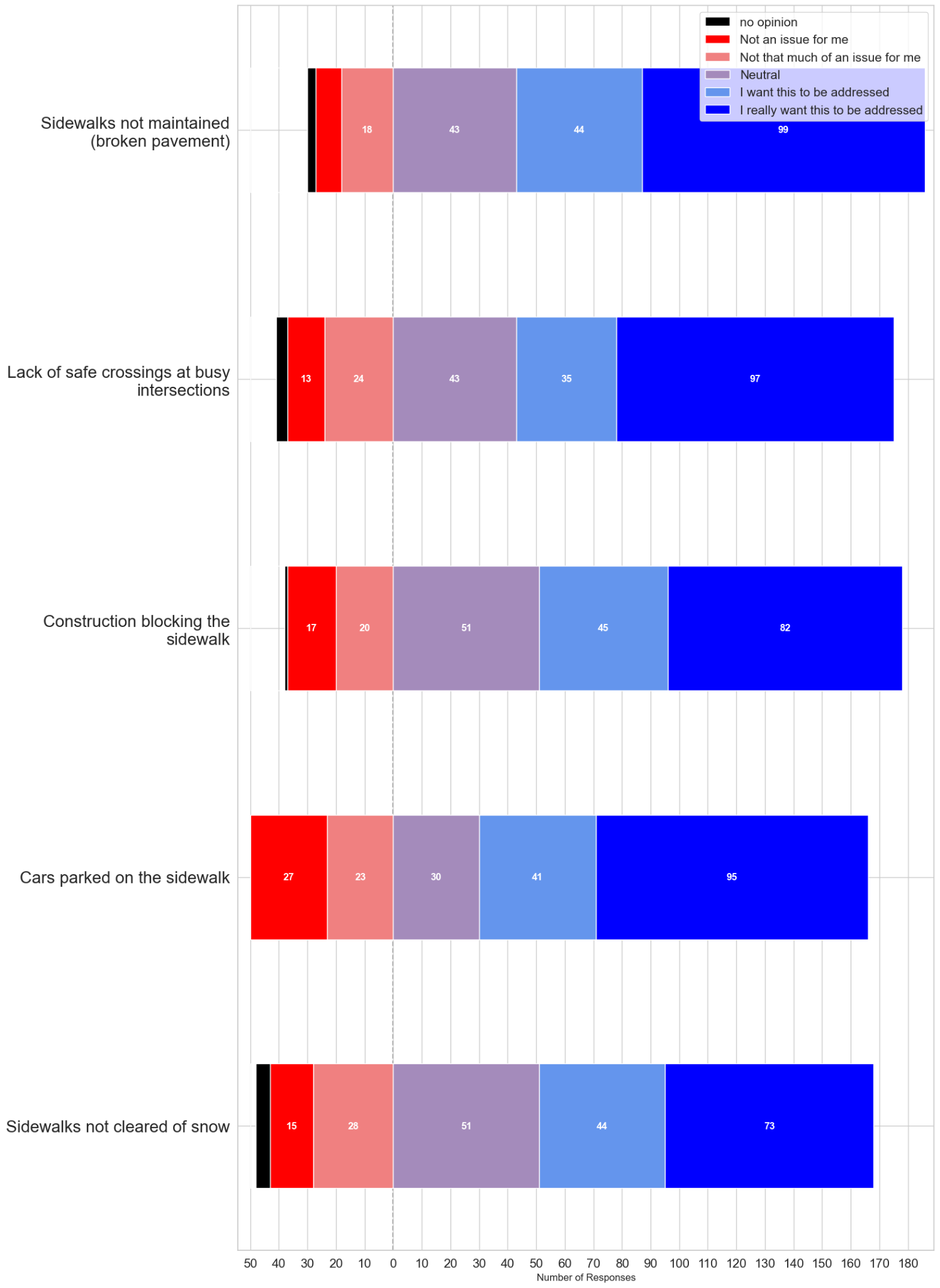 Not an issue
Big issue
Legend:
Lack of safe crossings at busy intersections
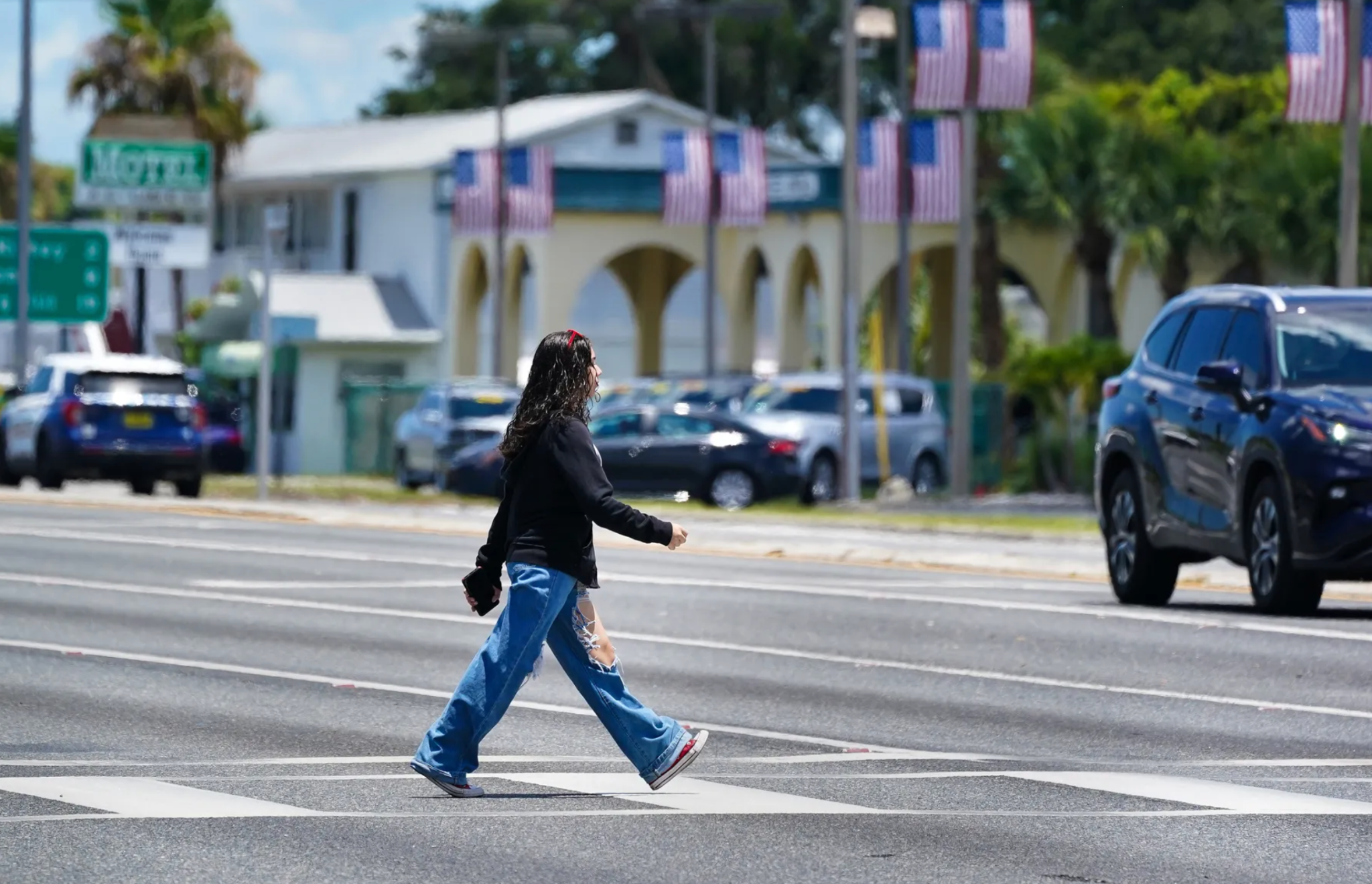 Responses:
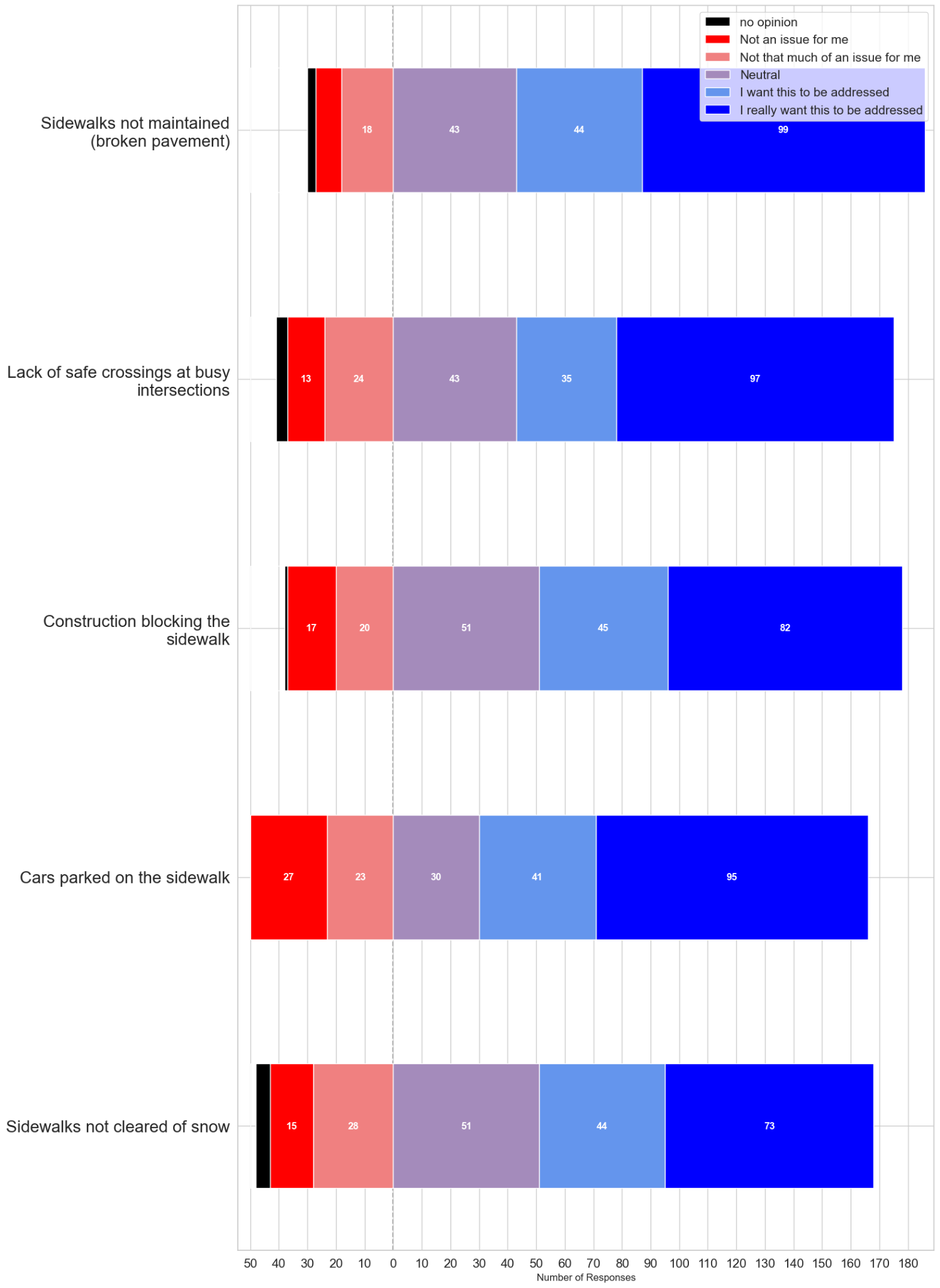 Not an issue
Big issue
Legend:
Construction blocking the sidewalk
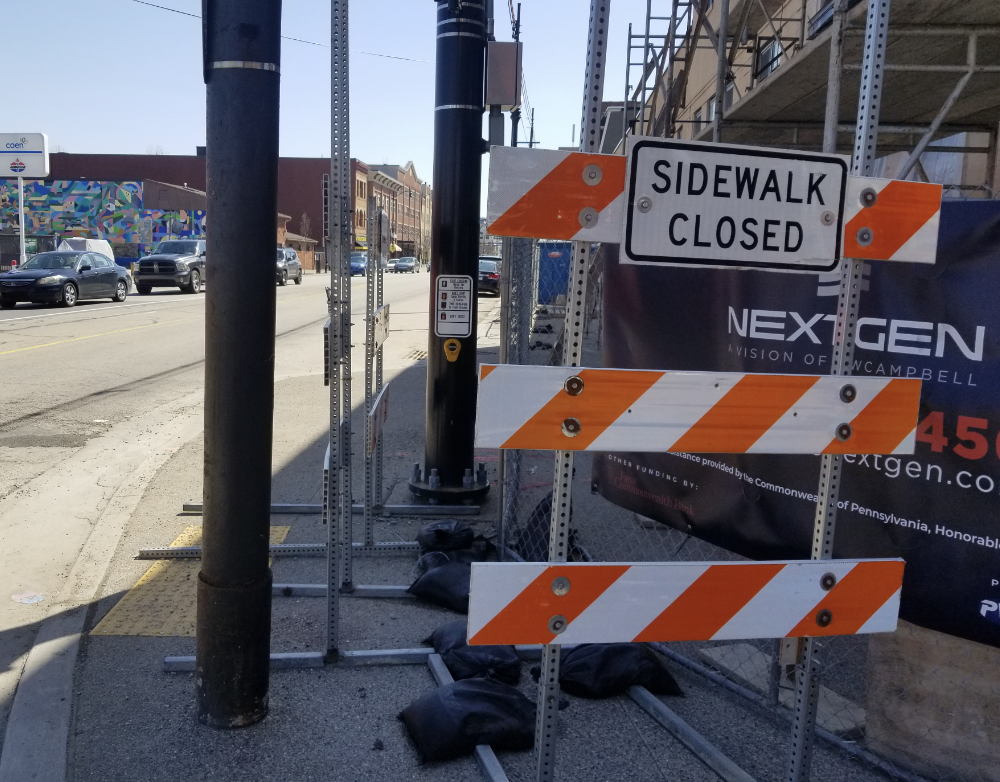 Responses:
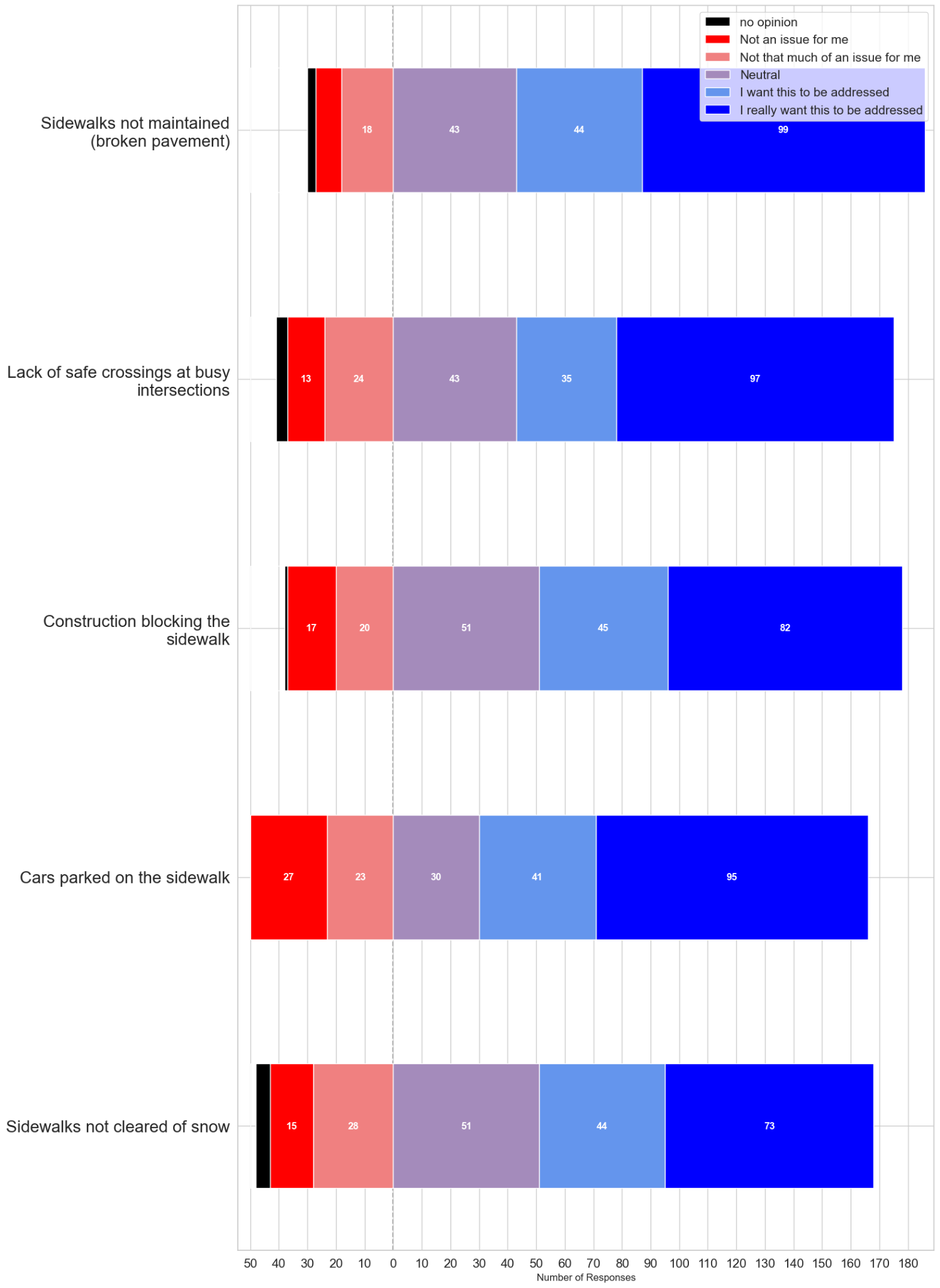 Not an issue
Big issue
Legend:
Cars parked on the sidewalk
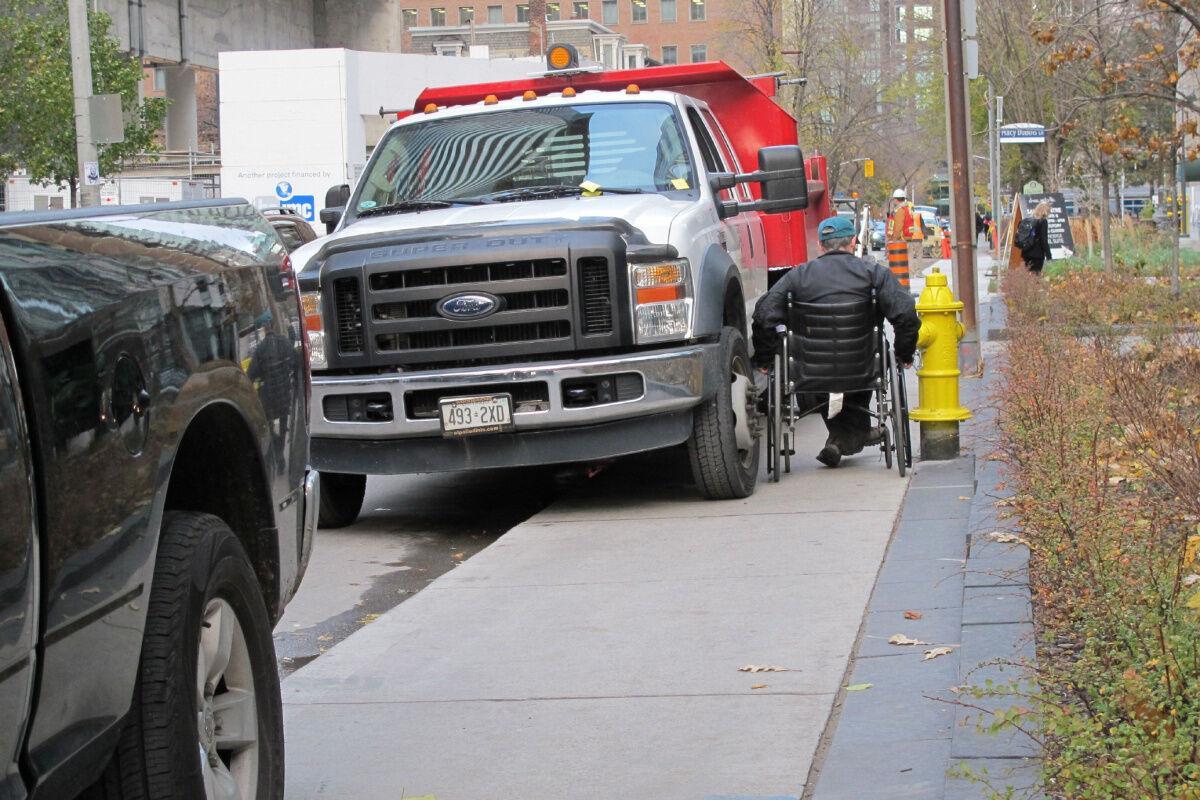 Responses:
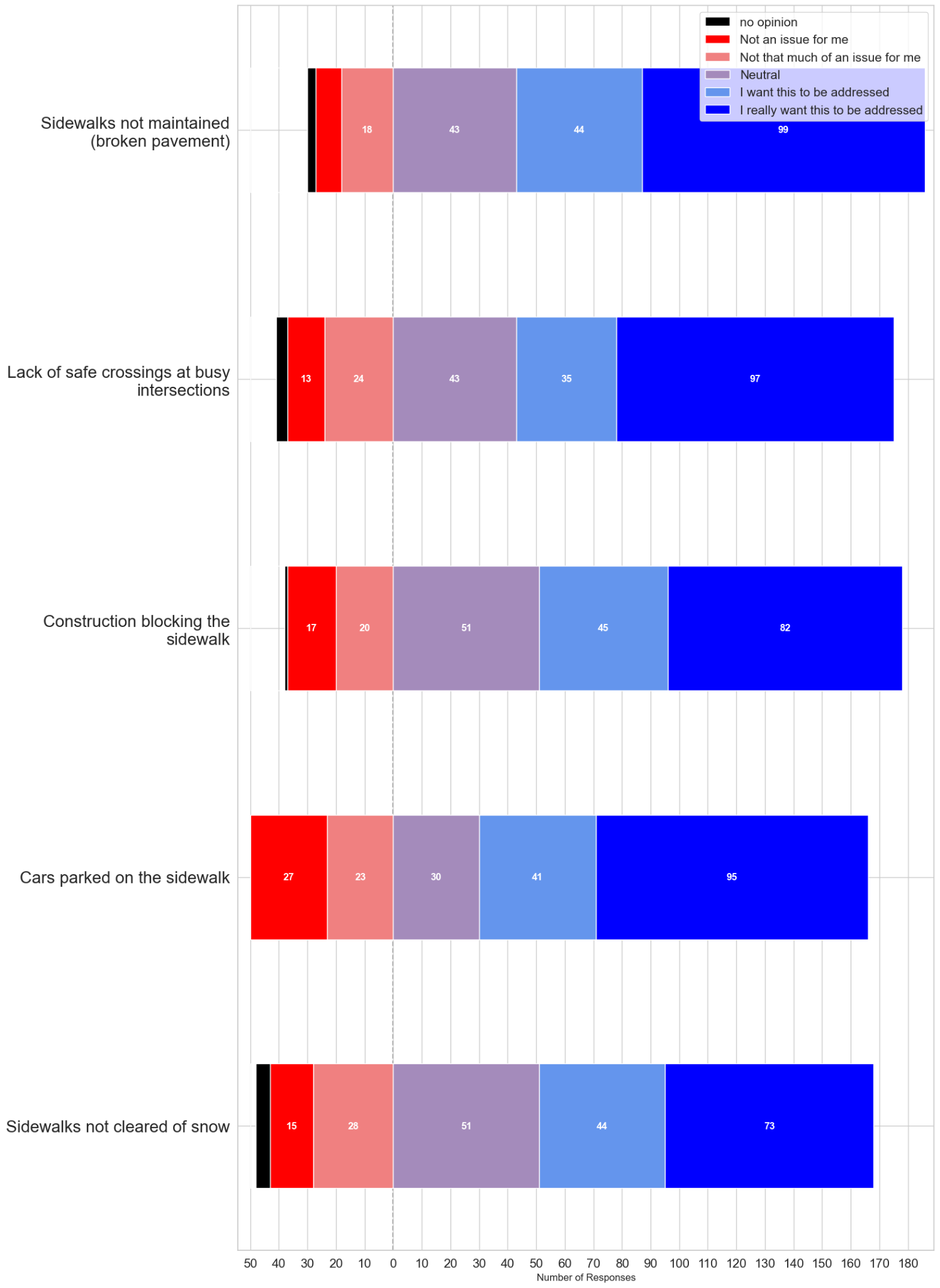 Not an issue
Big issue
Legend:
Sidewalks not cleared of snow
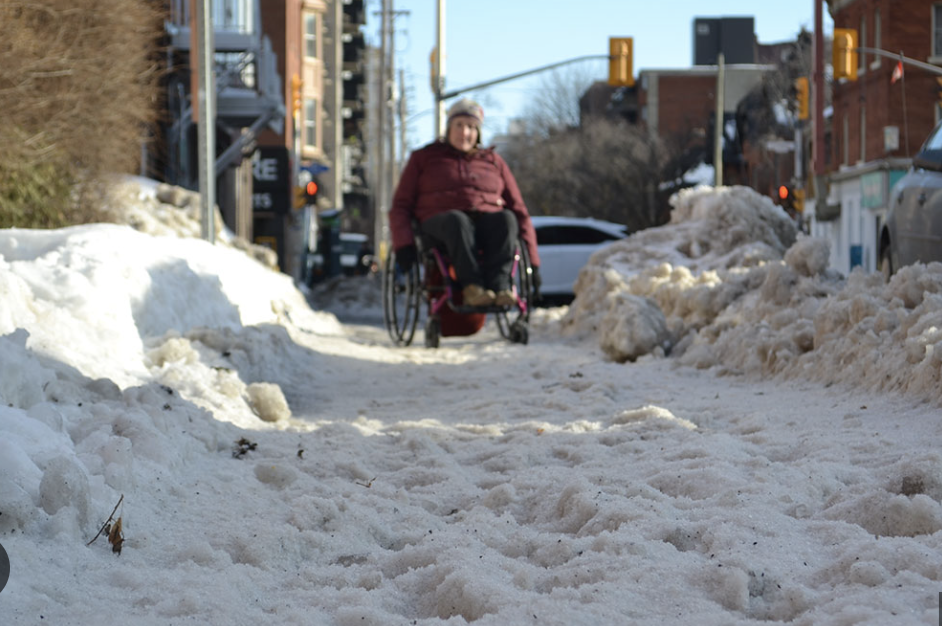 Responses:
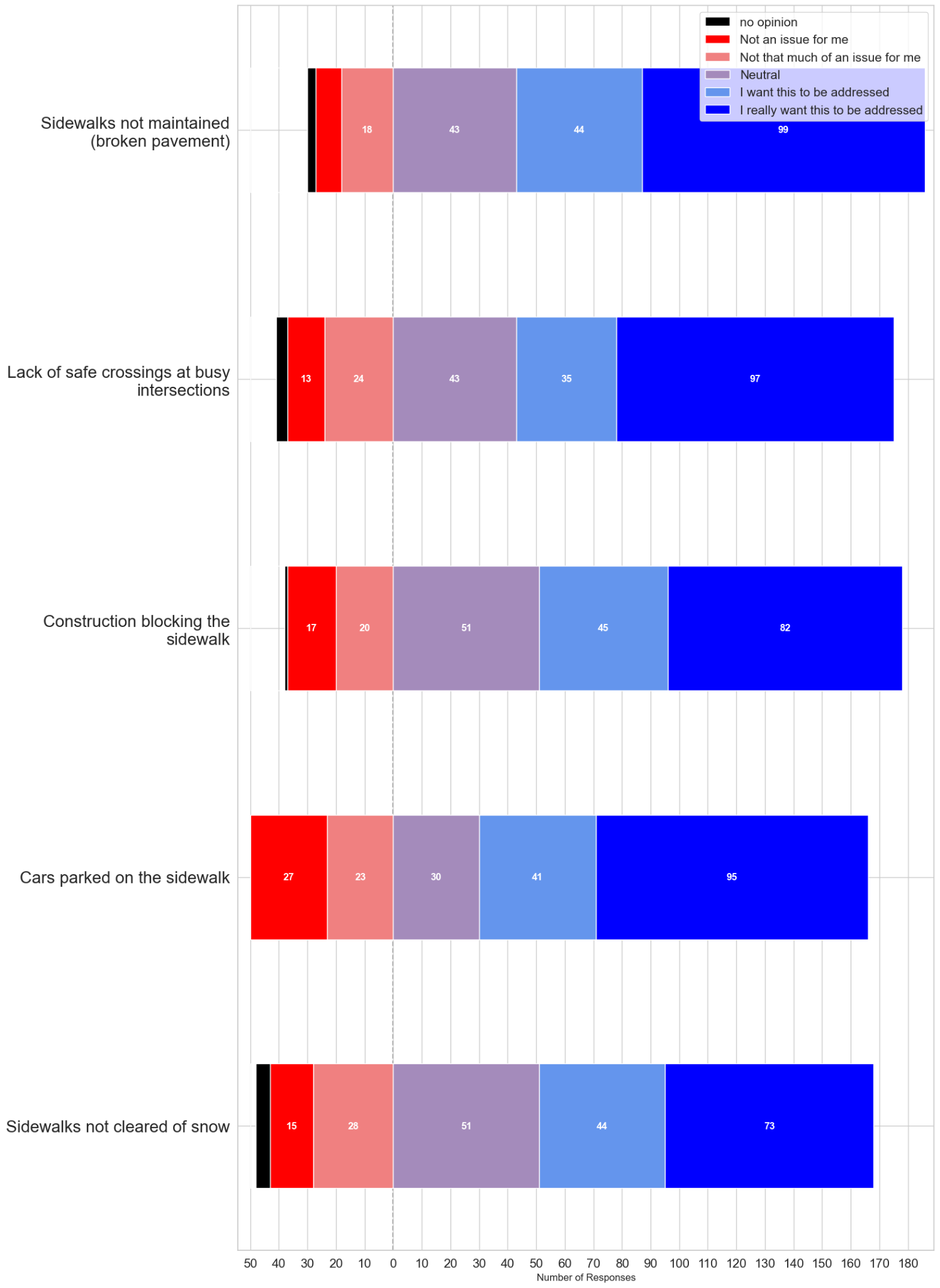 Not an issue
Big issue
Legend:
Need for traffic calming infrastructureon specific streets (for example, speed humps or curb bump-outs)
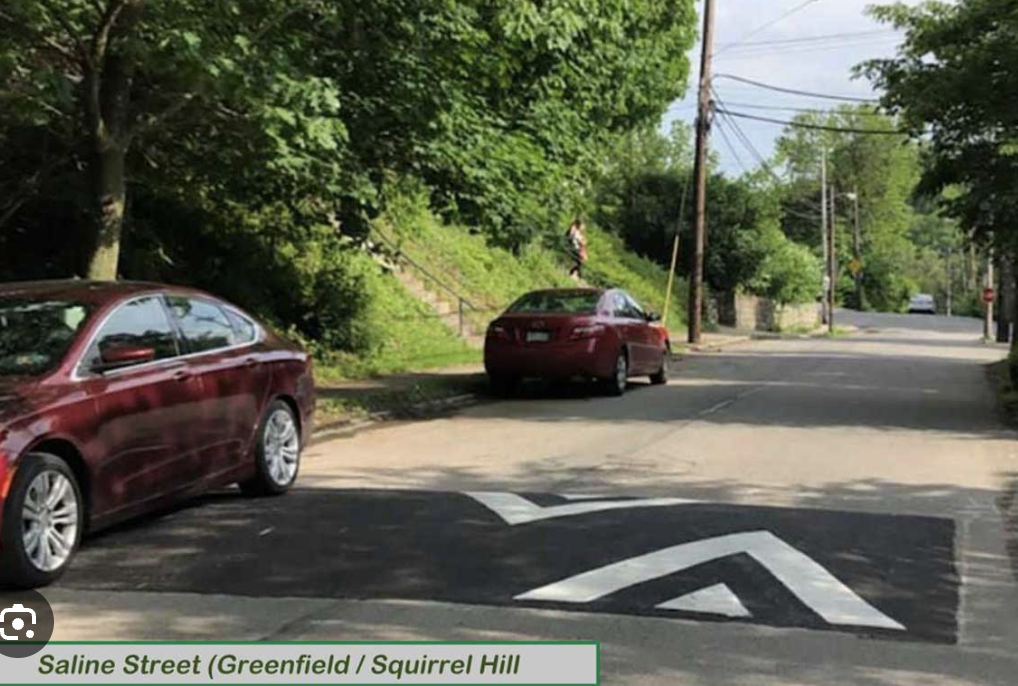 Responses:
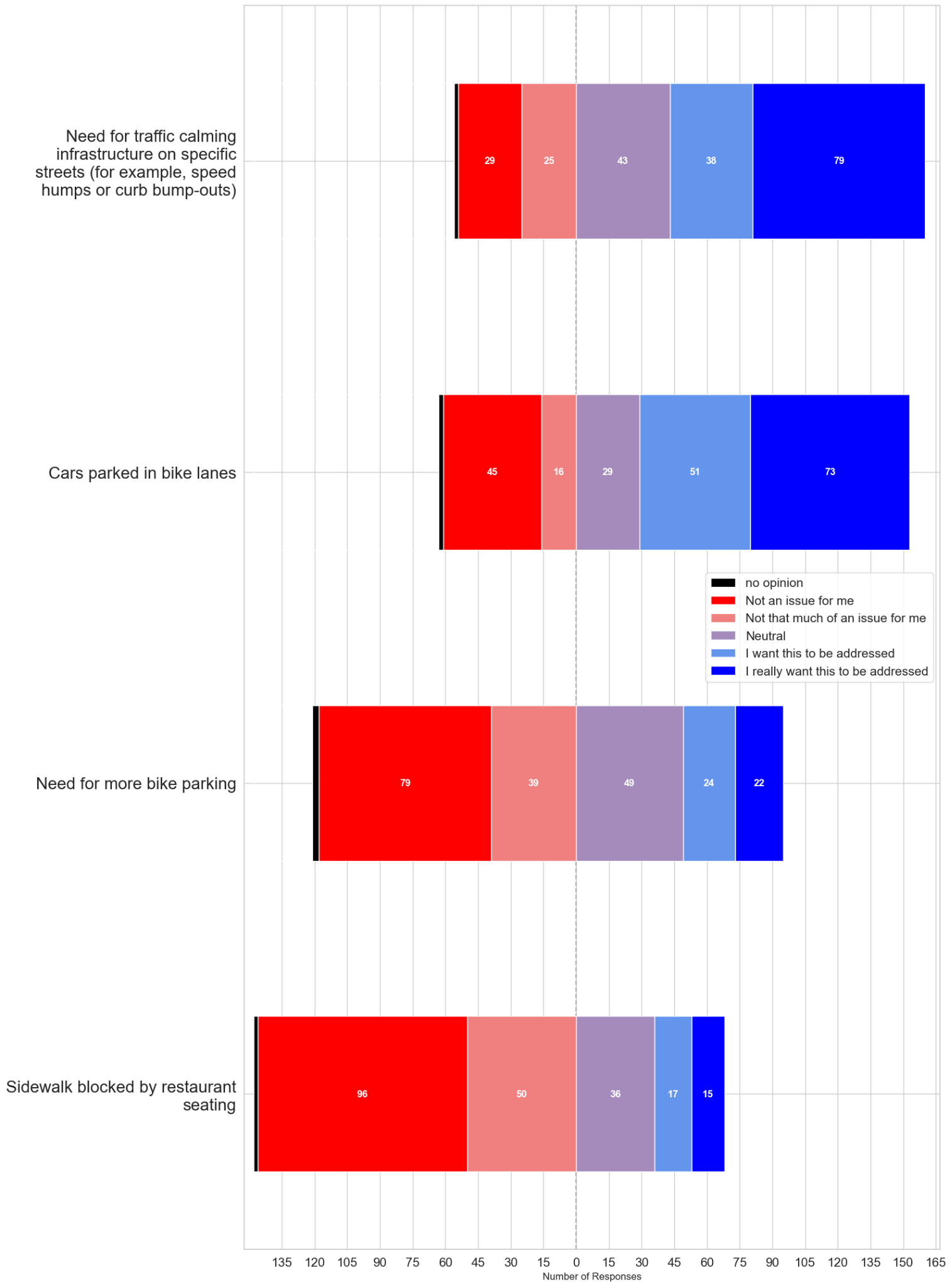 Not an issue
Big issue
Legend:
Cars parked in bike lanes
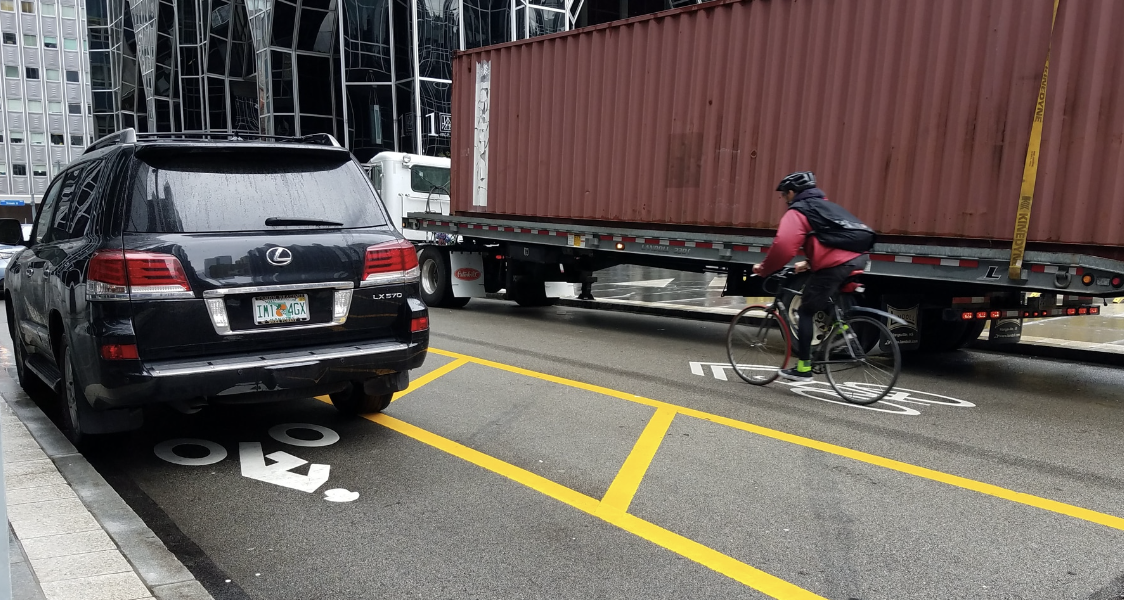 Responses:
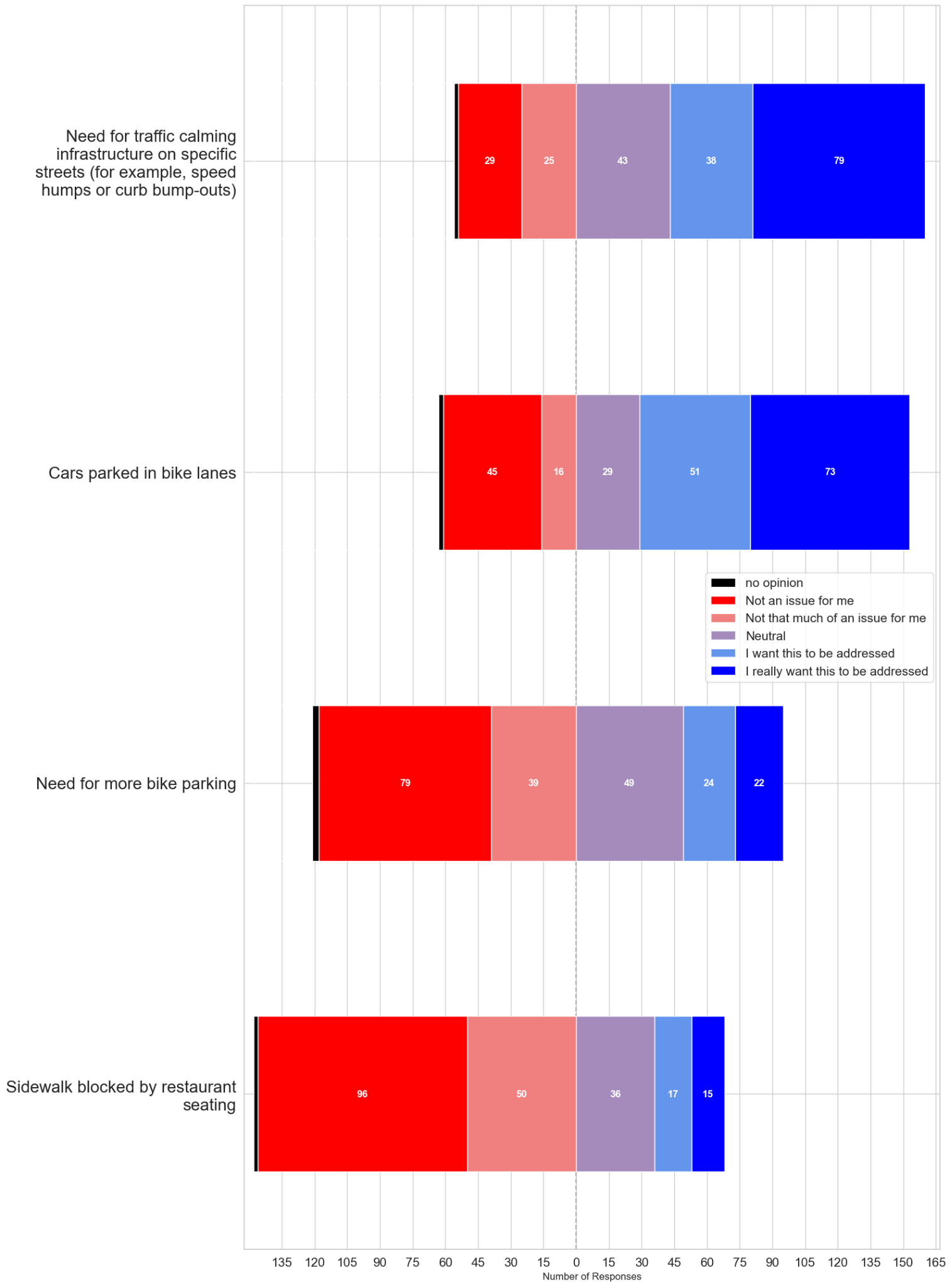 Not an issue
Big issue
Legend:
Need for more bike parking
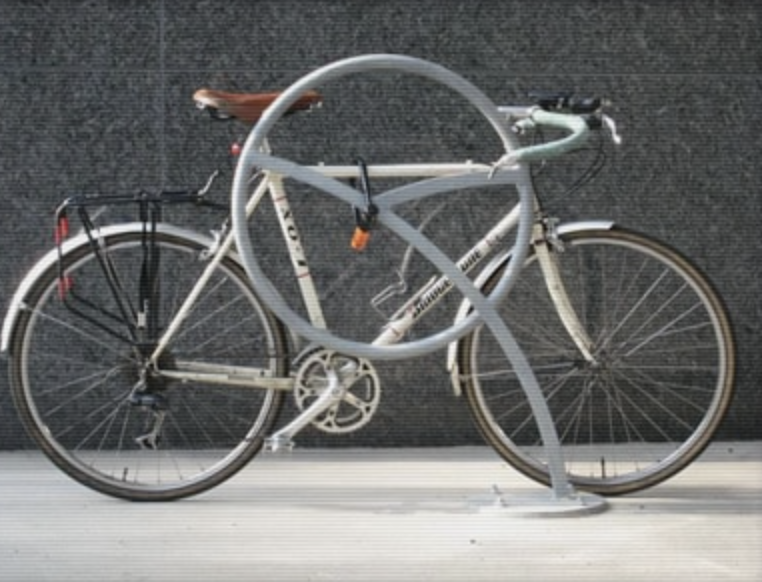 Responses:
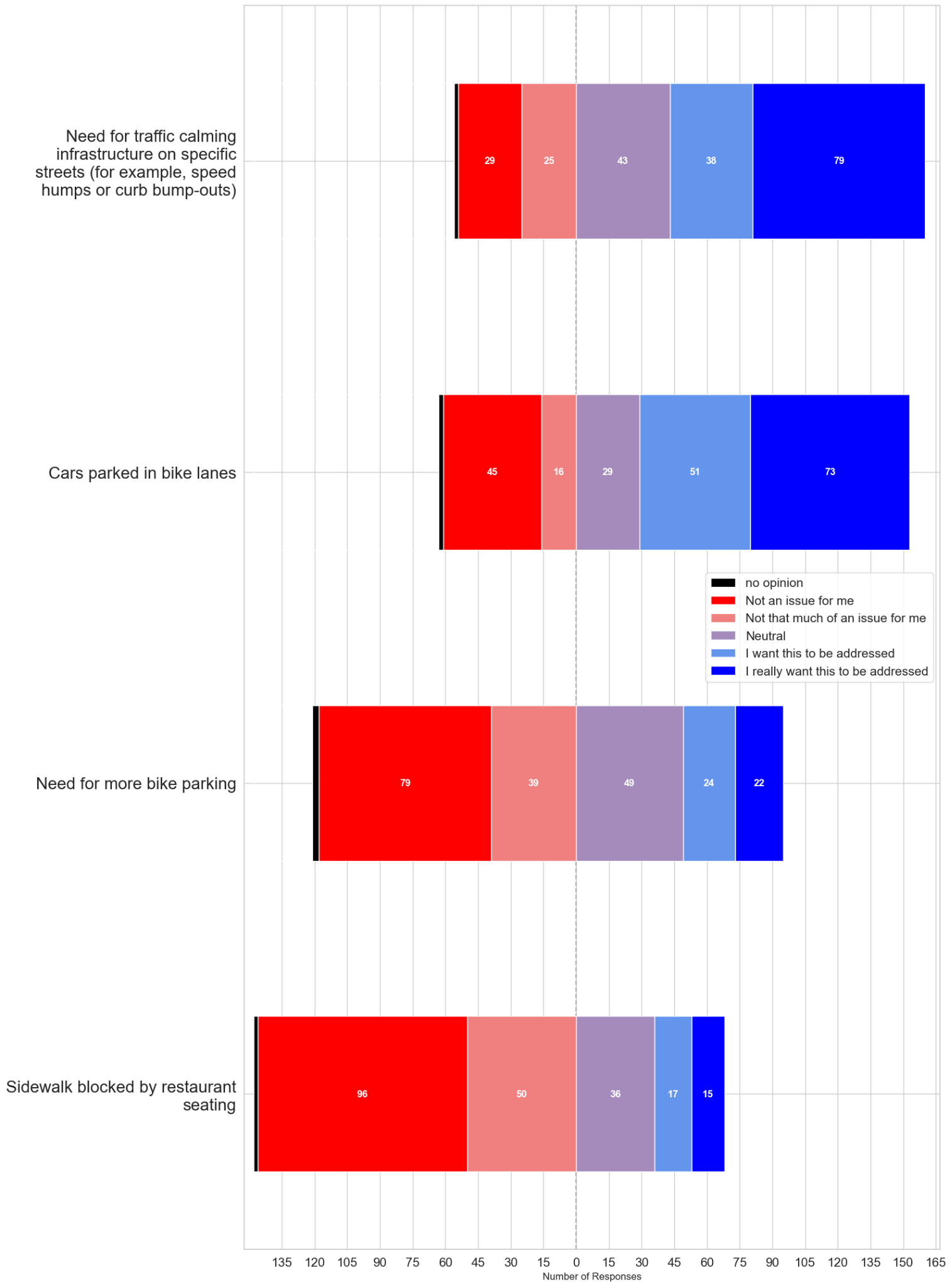 Not an issue
Big issue
Legend:
Sidewalk blocked by restaurant seating
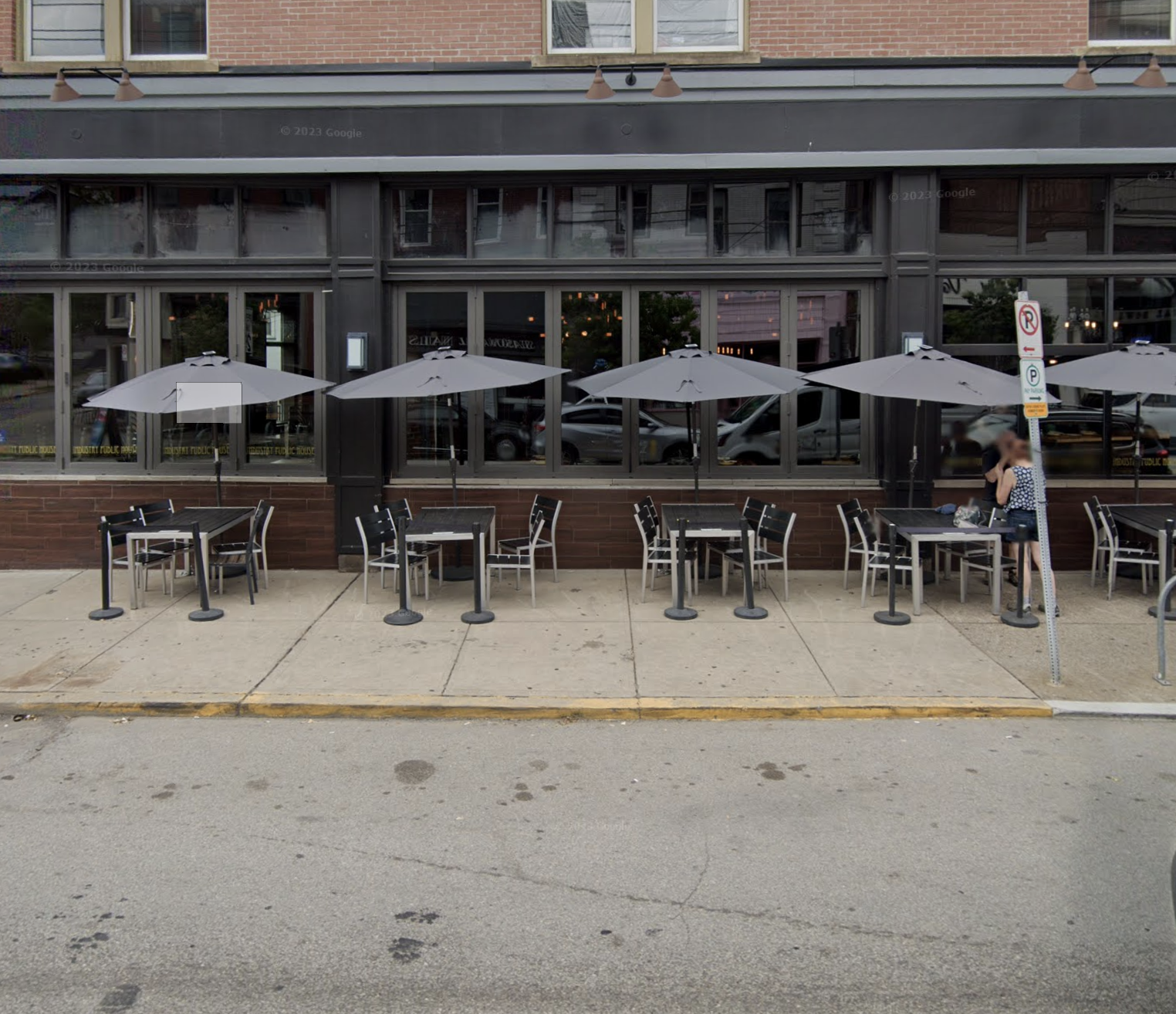 Responses:
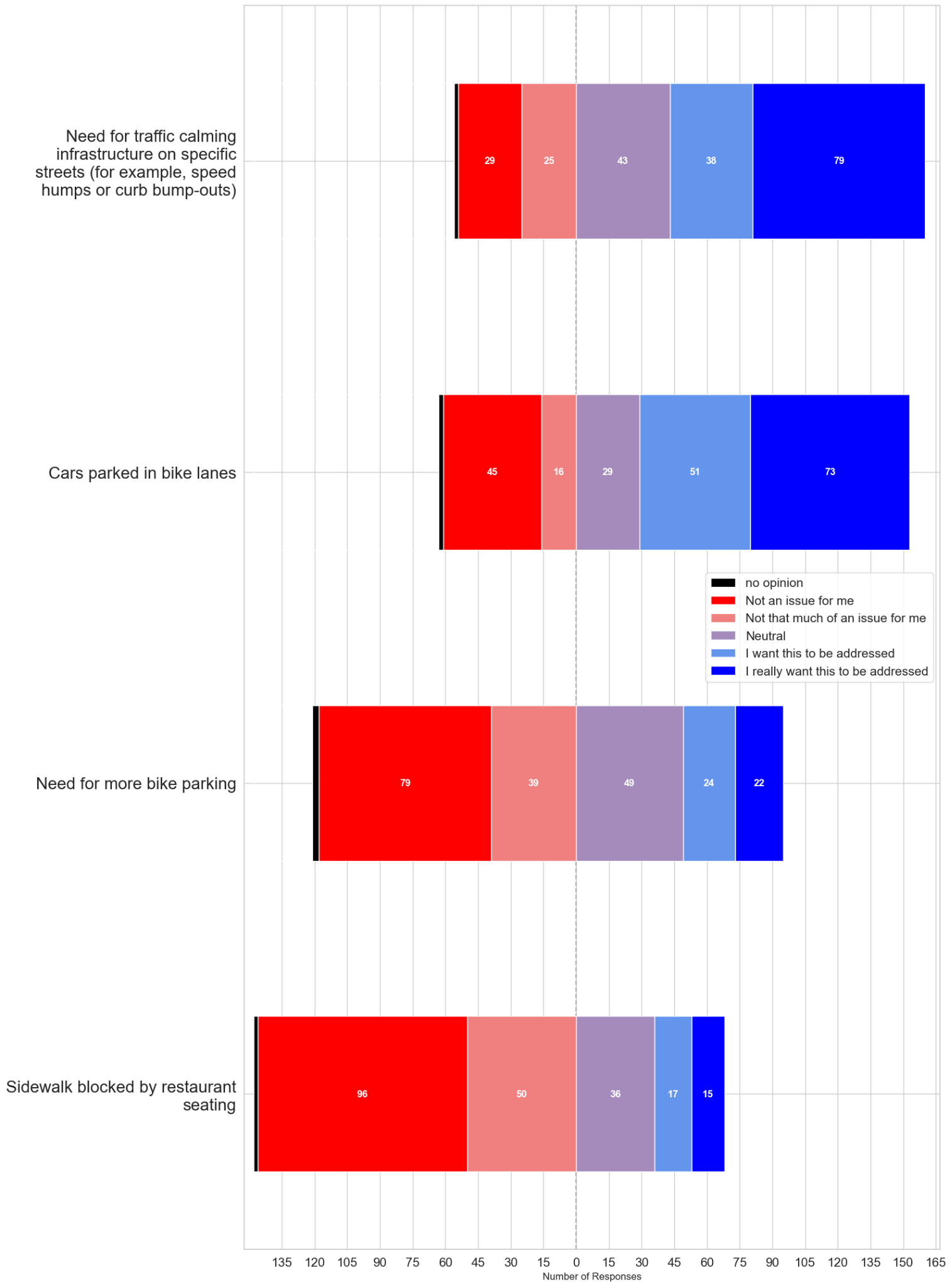 Not an issue
Big issue
Legend:
FREEFORM FEEDBACK
Specific streets called out for being unsafe:
Specific illegal behavior called out:
Other issues:
How you wanted issues resolved:
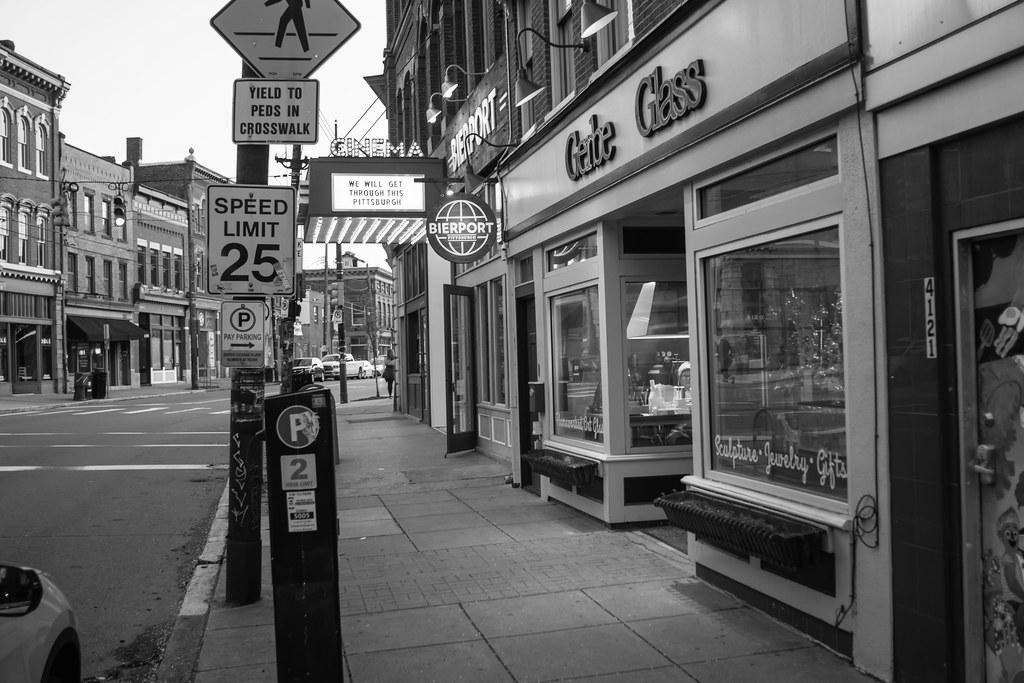 Created by the volunteers atBetter Streets Lawrenceville.Help us make Lawrenceville streets better atwww.betterstreets.lv
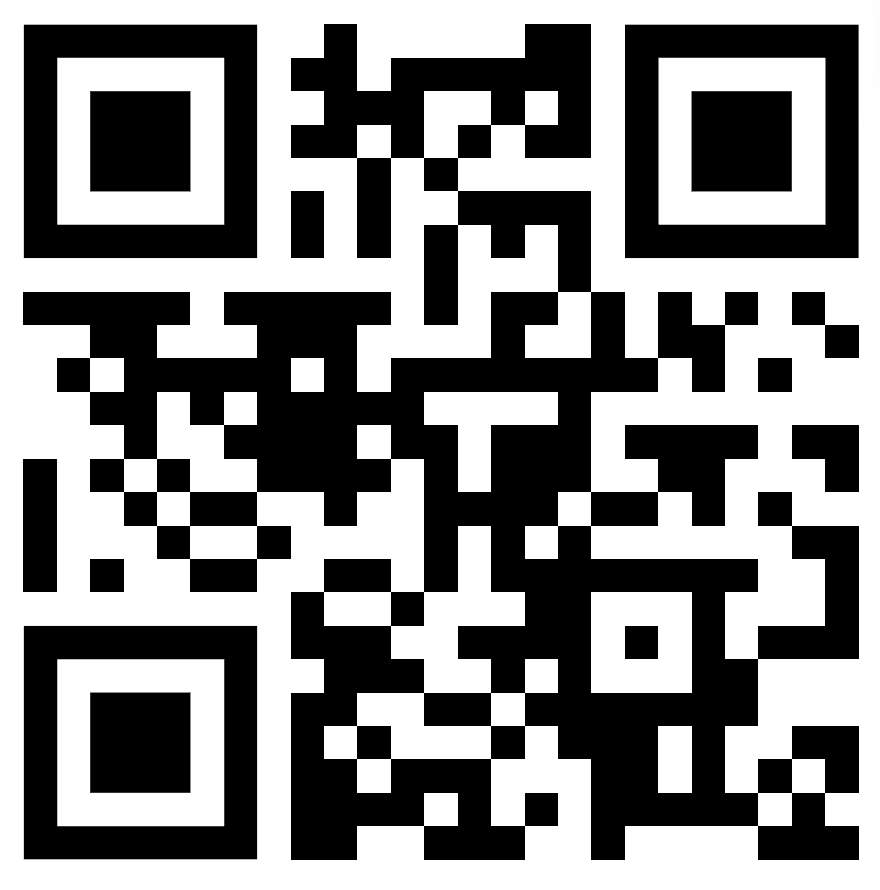 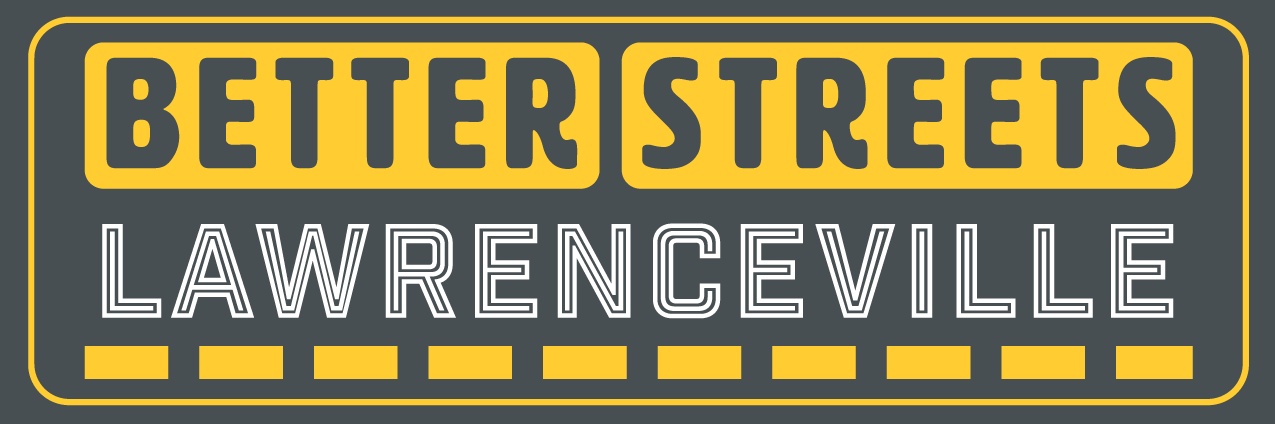 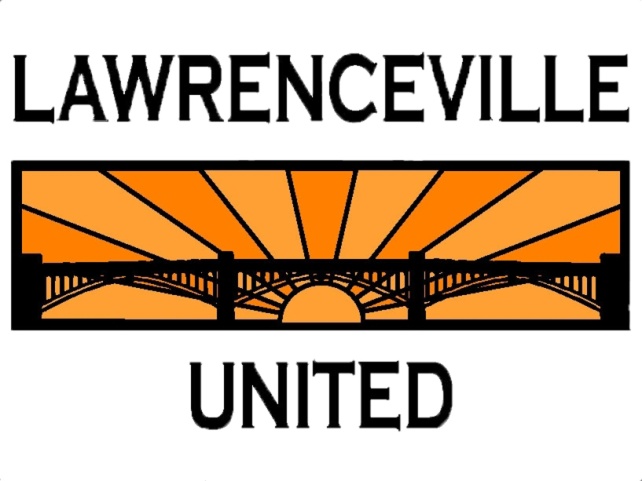 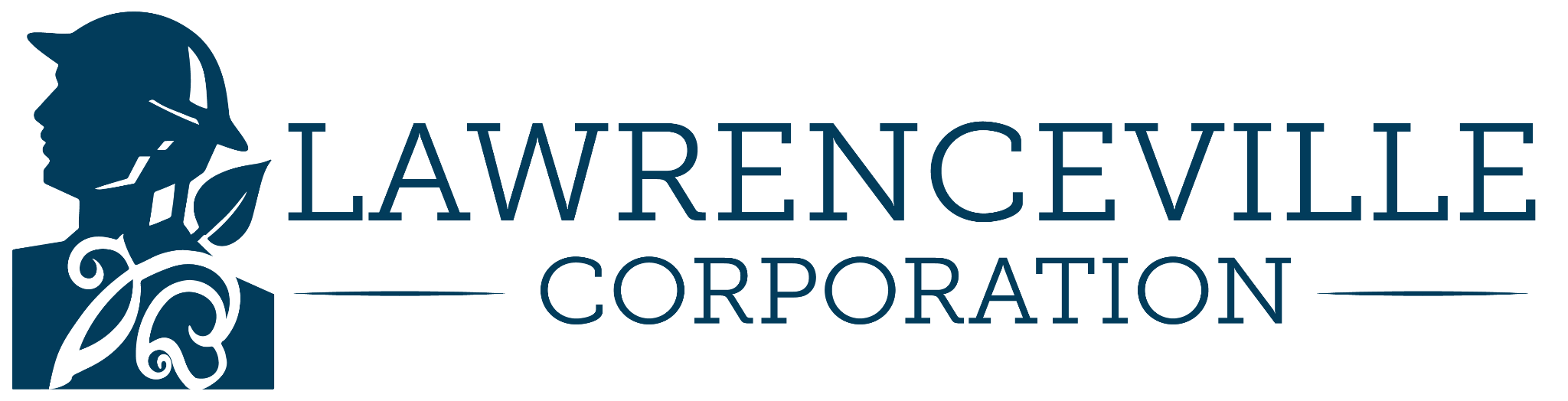 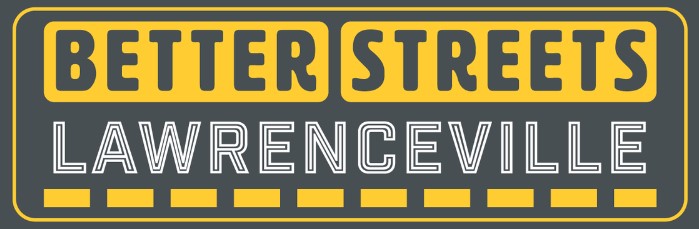 OPEN Q&A
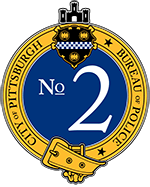 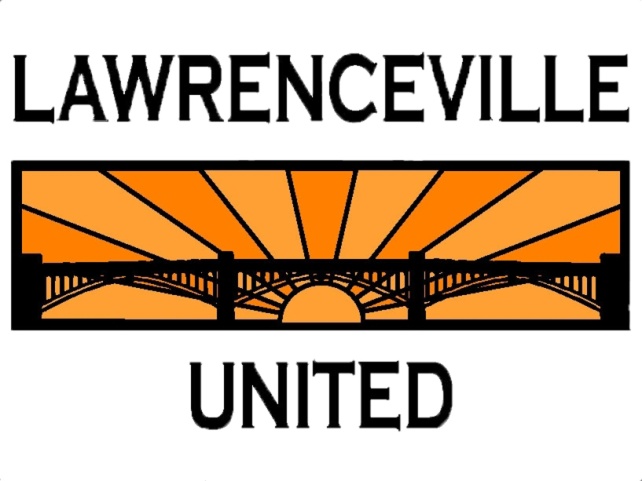 Upcoming Calendar
3/27 - Coffee + Tea Business Networking at Lola’s
3/28 - CDAM on Mobility Enhancement District
4/11 - Flower Arranging for AdvantAGE members
4/11 - Lawrenceville Volunteer and Advocacy Fair
4/13 - Bernard Dog Park Clean Up
4/20 - Tree Plantings (Penn Ave and Arsenal Park)
4/24 - Butler Street Clean Up and Sips and Brews
4/27 - First Duncan Park Workday
5/21 - Lawrenceville Farmers Market Opening Day
6/15 - Lawrenceville Pride
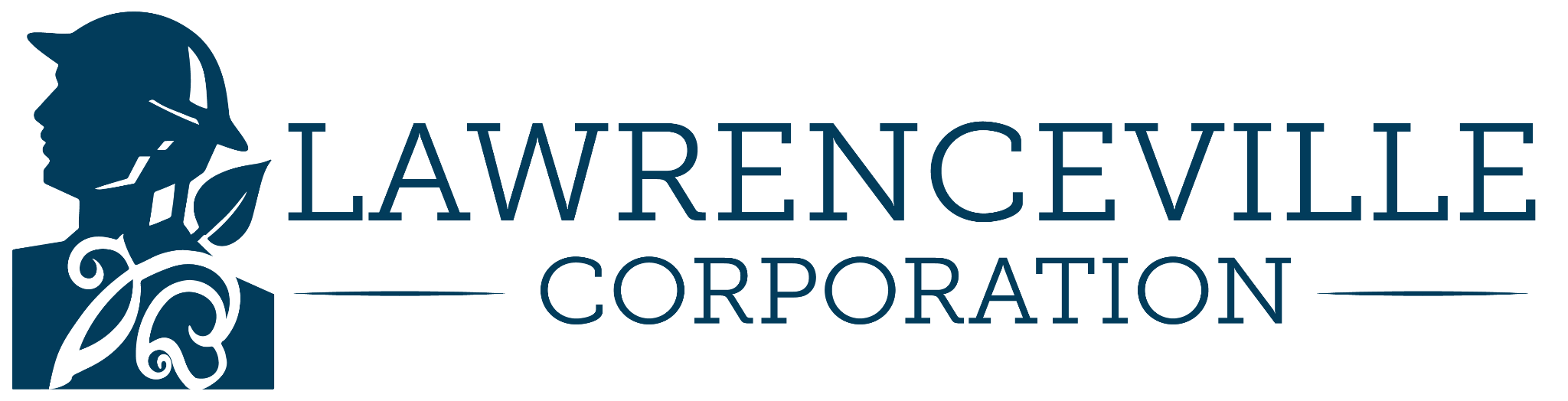 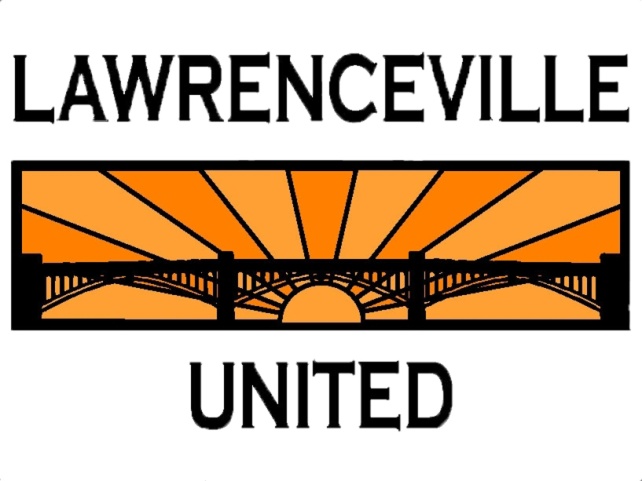 Comments, questions
Lawrenceville United			Lawrenceville Corporation
412-802-7220				412-621-1616
info@LUnited.org				info@lawrencevillecorp.com
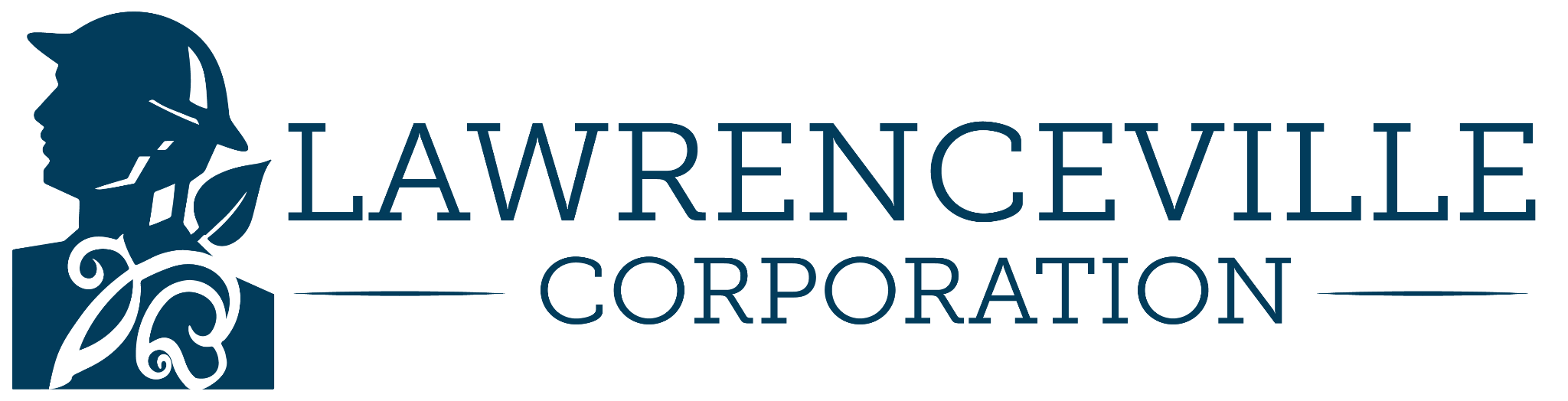 If you joined online, please sign in bit.ly/LUSignIn if joining online